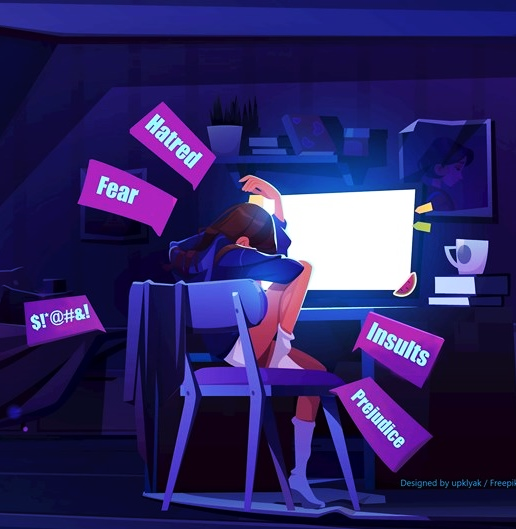 Média a minoritní skupinyKybernenávist a online diskriminace
Vojtěch Mýlek
mylek@fss.muni.cz

Prezentaci připravila Marie Bedrošová
Jaro 2024	Psychologie médií
Agrese v online komunikaci - opakování
Co je to online disinhibice a jakými 2 způsoby se může projevovat?
Agrese v online komunikaci - opakování
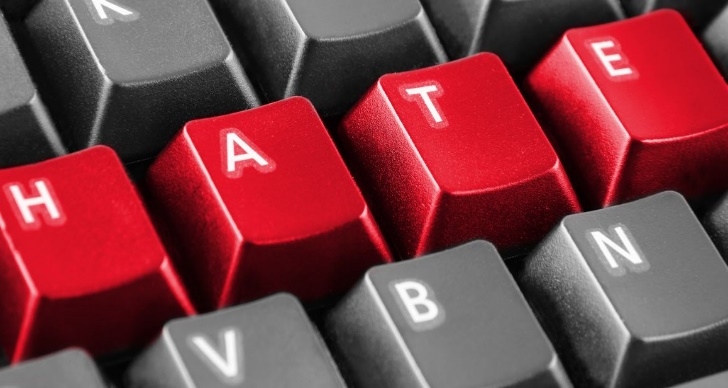 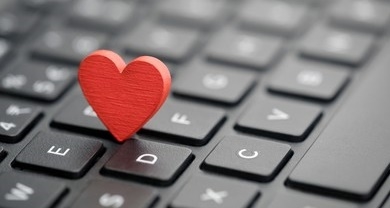 Chování se sníženými zábranami
Toxická disinhibice
Benigní disinhibice
Co je to online disinhibice a jakými 2 způsoby se může projevovat?
Agrese v online komunikaci - opakování
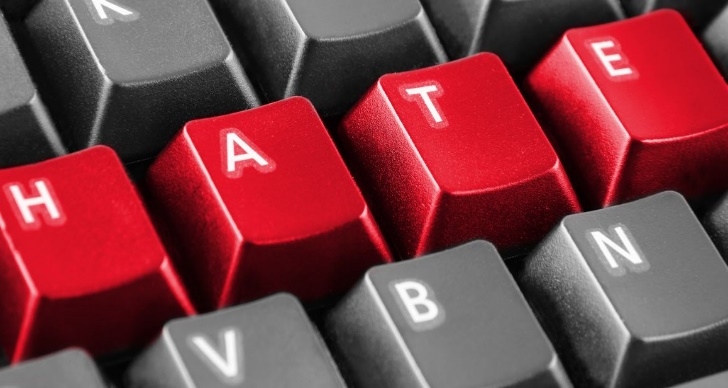 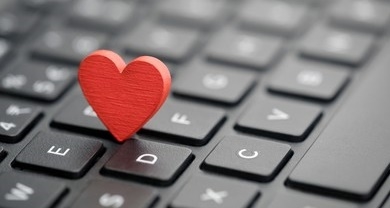 Chování se sníženými zábranami
Toxická disinhibice
Benigní disinhibice
6 rysů online prostředí:

Anonymita
Neviditelnost
Asynchronicita
Solipsistická introjekce
Disociativní představivost
Minimalizace autority
Co je to online disinhibice a jakými 2 způsoby se může projevovat?
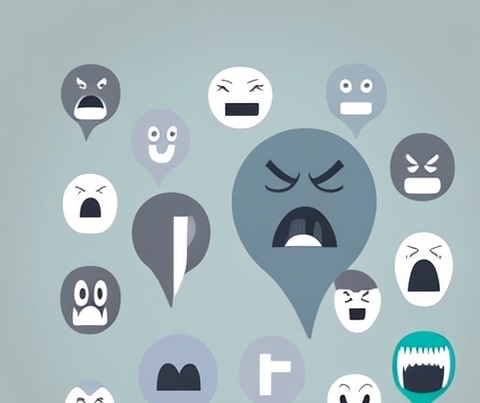 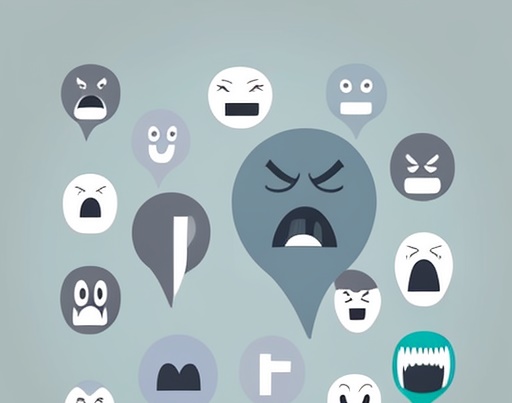 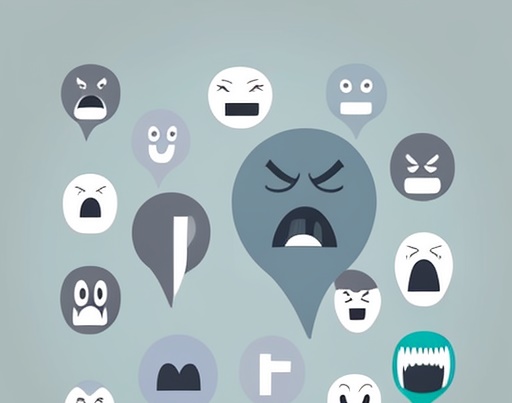 Agrese v online komunikaci - pokračování
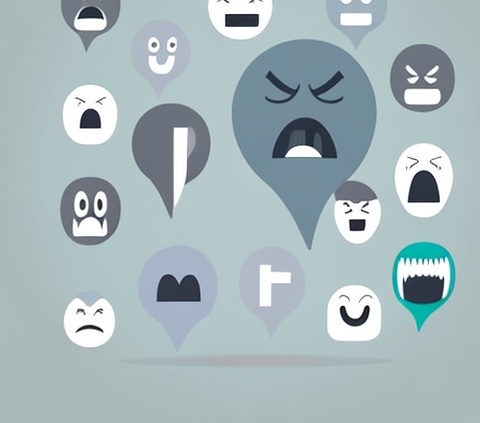 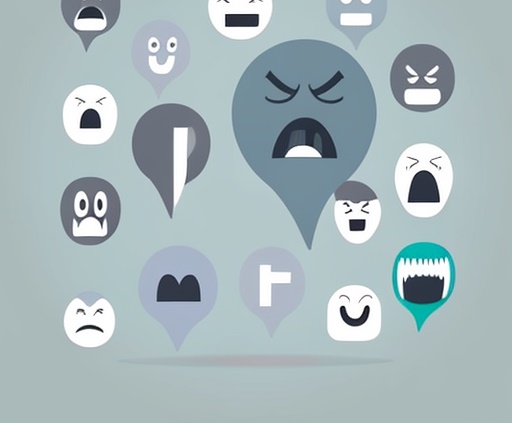 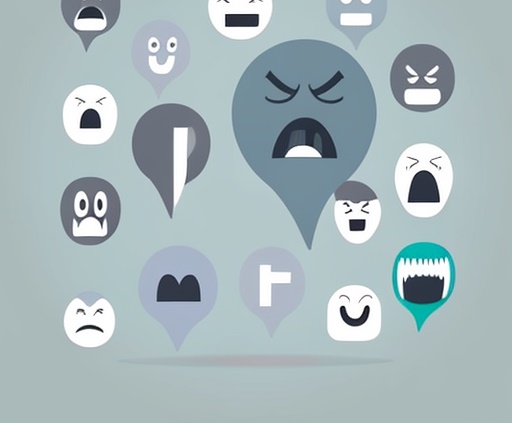 Kyberagrese – online agrese
Úmyslné jednání způsobující újmu jiné osobě nebo osobám pomocí počítačů, telefonů nebo jiných elektronických zařízení, a které je obětí vnímáno s averzí (Schoffstall & Cohen, 2011).
Zastřešující pojem, může mít specifické projevy
Cyberhate
Cyberbullying
Cyberstalking
Cyberterrorism
Cybergrooming
Online harassment
Flaming/roasting
Outing/doxing
Identity theft
Happy slapping
….
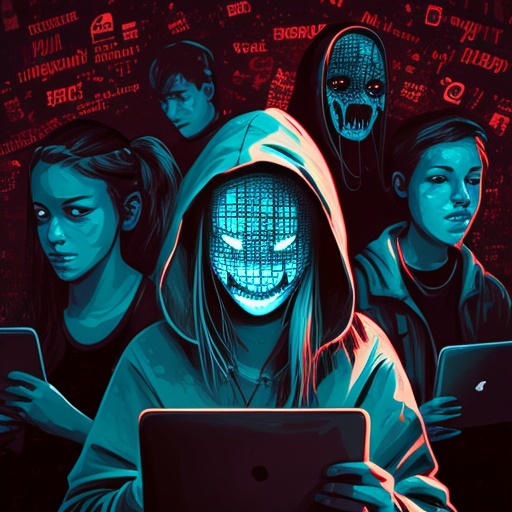 Kyberšikana
Kyberšikana – definice vychází z tradiční šikany (Kowalski et al., 2014; Olweus, 1994):
Záměrná újma
Opakovaná aktivita, dlouhodobé trvání
Mocenská nerovnováha mezi agresorem a obětí
Kyberšikana
Kyberšikana – definice vychází z tradiční šikany (Kowalski et al., 2014; Olweus, 1994):
Záměrná újma
Opakovaná aktivita, dlouhodobé trvání
Mocenská nerovnováha mezi agresorem a obětí
Dlouhodobost a opakování?
Jeden incident může být přeposílám a šířen dále

Mocenská nerovnováha?
Anonymní agresor vs. neanonymní oběť
Digitální dovednost agresora vs. oběti
Kyberšikana
Kyberšikana – definice vychází z tradiční šikany (Kowalski et al., 2014; Olweus, 1994):
Záměrná újma
Opakovaná aktivita, dlouhodobé trvání
Mocenská nerovnováha mezi agresorem a obětí



Agrese, ale také vyloučení z kolektivu, ignorace
Často se děje v nějakém kolektivu (např. vrstevnický kolektiv, škola, zaměstnání)
Překryv tradiční šikany a kyberšikany
Dlouhodobost a opakování?
Jeden incident může být přeposílám a šířen dále

Mocenská nerovnováha?
Anonymní agresor vs. neanonymní oběť
Digitální dovednost agresora vs. oběti
Kyberagrese – různé role
agresor
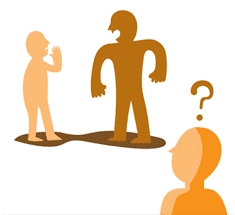 oběť
přihlížející
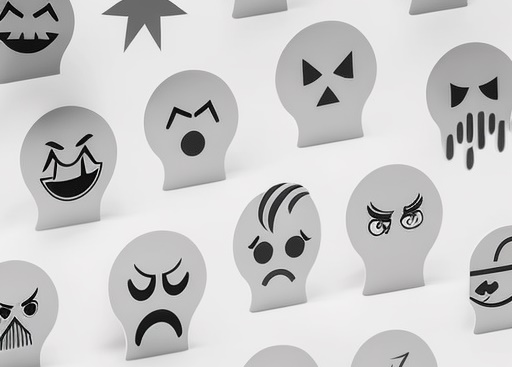 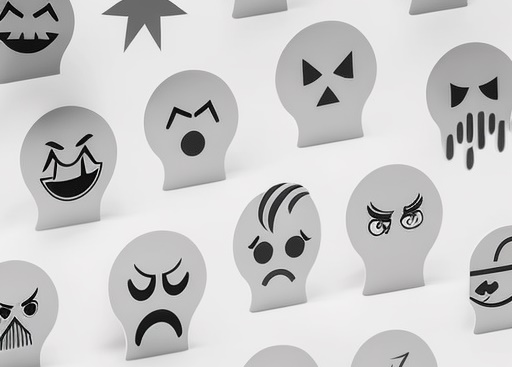 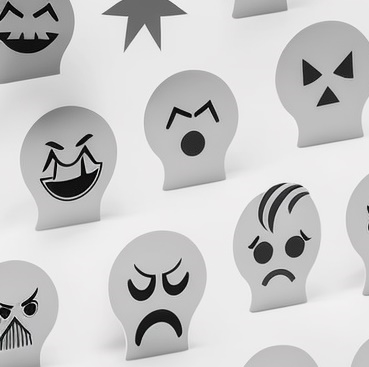 Kybernenávist a online diskriminace
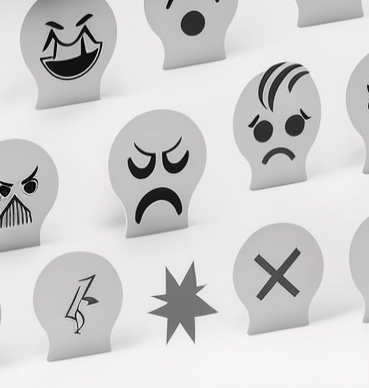 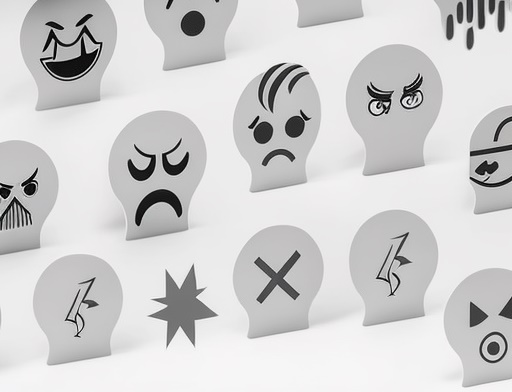 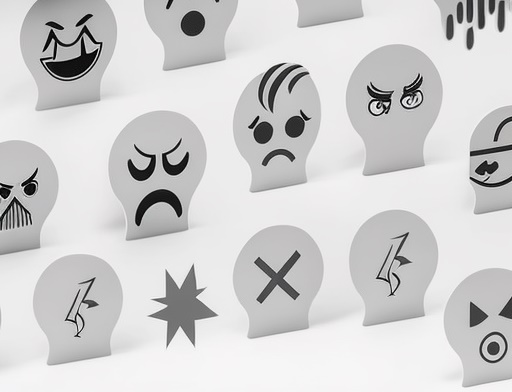 Kybernenávist (cyberhate / online hate)
Jeden z projevů kyberagrese
Co je pro kybernenávist specifické?
Kybernenávist (cyberhate / online hate)
Jeden z projevů kyberagrese
Co je pro kybernenávist specifické?
Útoky kvůli sociální identitě – skupinové příslušnosti nebo skupinovým vlastnostem

Sociální identita a příslušnost ke skupině může být vnímaná a přisuzovaná pouze agresorem

Kybernenávist je často motivována stereotypy a předsudky

Kybernenávist není kyberšikana (ale může se s ní někdy překrývat)
Kybernenávist (cyberhate / online hate)
Jeden z projevů kyberagrese
Co je pro kybernenávist specifické?
Útoky kvůli sociální identitě – skupinové příslušnosti nebo skupinovým vlastnostem

Sociální identita a příslušnost ke skupině může být vnímaná a přisuzovaná pouze agresorem

Kybernenávist je často motivována stereotypy a předsudky. 

Kybernenávist není kyberšikana (ale může se s ní někdy překrývat)
Příklady sociálníidentity?
Kybernenávist (cyberhate / online hate)
Jeden z projevů kyberagrese
Co je pro kybernenávist specifické?
Útoky kvůli sociální identitě – skupinové příslušnosti nebo skupinovým vlastnostem

Sociální identita a příslušnost ke skupině může být vnímaná a přisuzovaná pouze agresorem

Kybernenávist je často motivována stereotypy a předsudky. 

Kybernenávist není kyberšikana (ale může se s ní někdy překrývat)
Příklady sociálníidentity?
Etnicita, národnost, náboženství, sexuální orientace, gender, postižení nebo nemoc, třída, politická orientace, věk, nadváha …
Co nám říkají definice?
Nenávistné projevy spadají do skupiny tzv. hate crimes: Protiprávní činy proti lidem, majetku nebo organizaci na základě toho, že je k těmto objektům deliktní činnosti přiřčena kolektivní identita a jsou kvůli této identitě nenávistně napadeni (Mareš, 2011).


Council of Europe, 2022: Hate speech is understood as all types of expression that incite, promote, spread or justify violence, hatred or discrimination against a person or group of persons, or that denigrates them, by reason of their real or attributed personal characteristics or status such as “race”, colour, language, religion, nationality, national or ethnic origin, age, disability, sex, gender identity and sexual orientation.
Podoby kybernenávisti
Může se jednat o útoky na skupiny i jedince
Různé podoby: soukromé zprávy, příspěvky na SNS, komentáře ve veřejných diskuzích, extrémistické skupiny a stránky
Text, audiovizuální obsahy, interaktivní obsahy
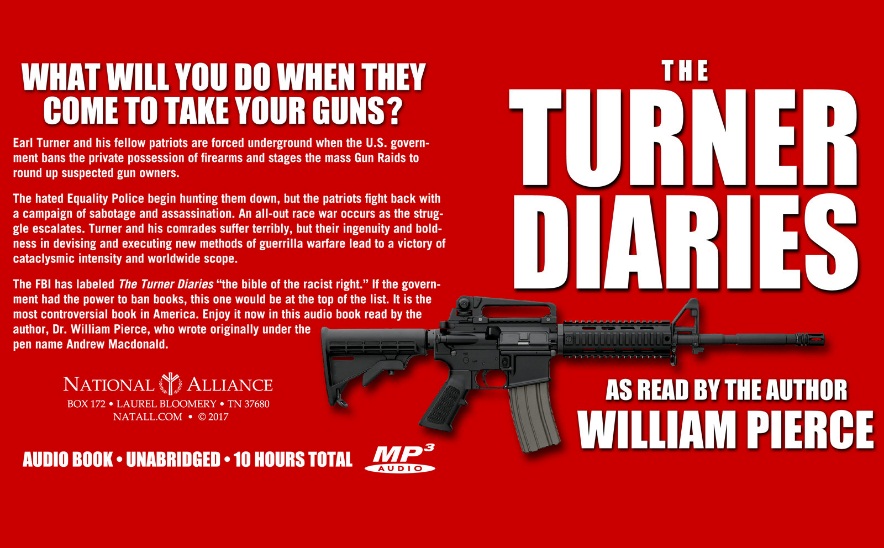 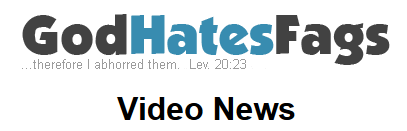 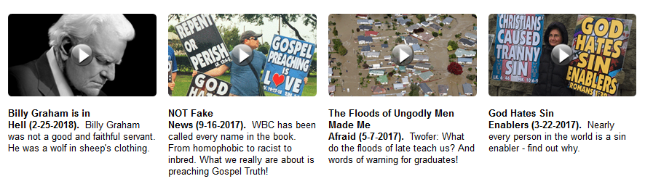 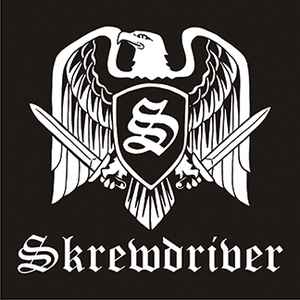 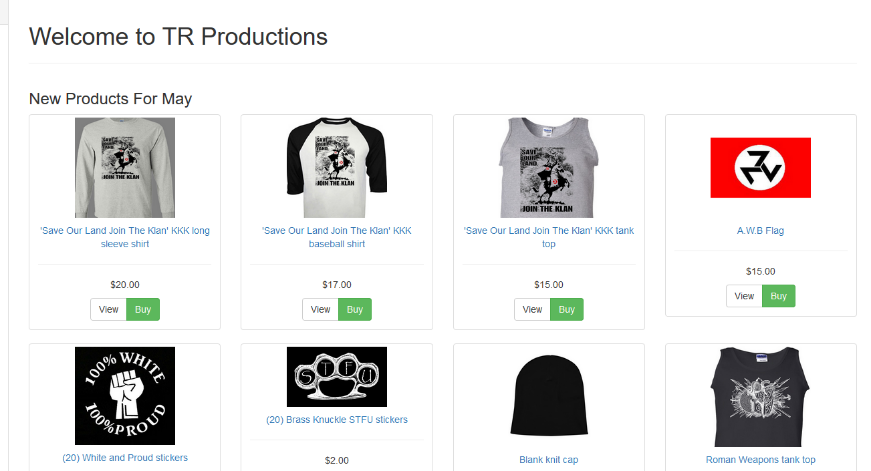 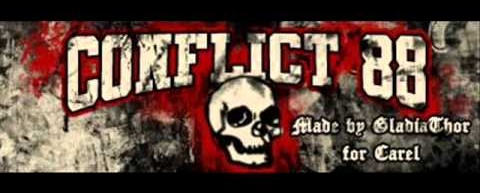 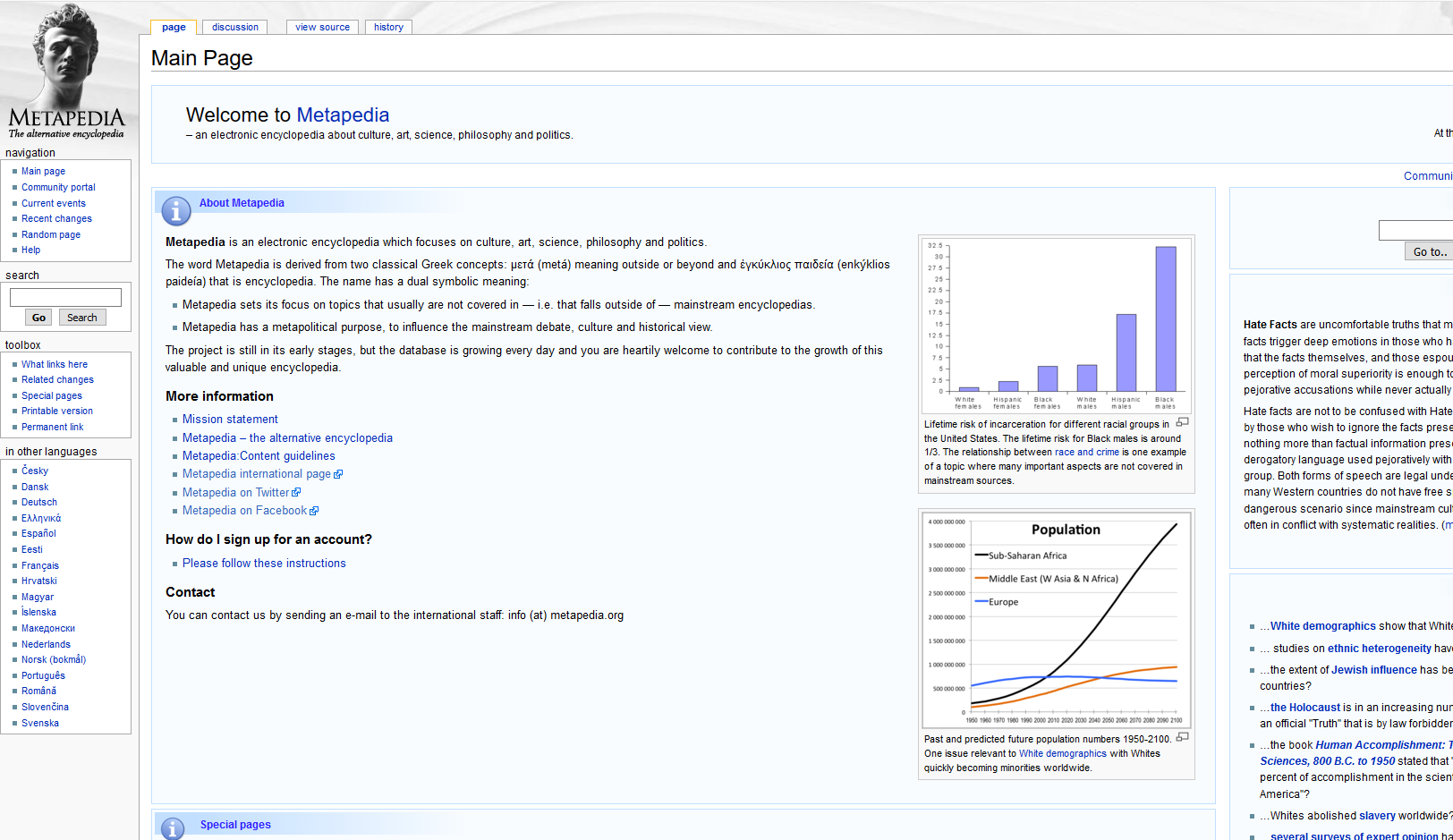 19
Define footer – presentation title / department
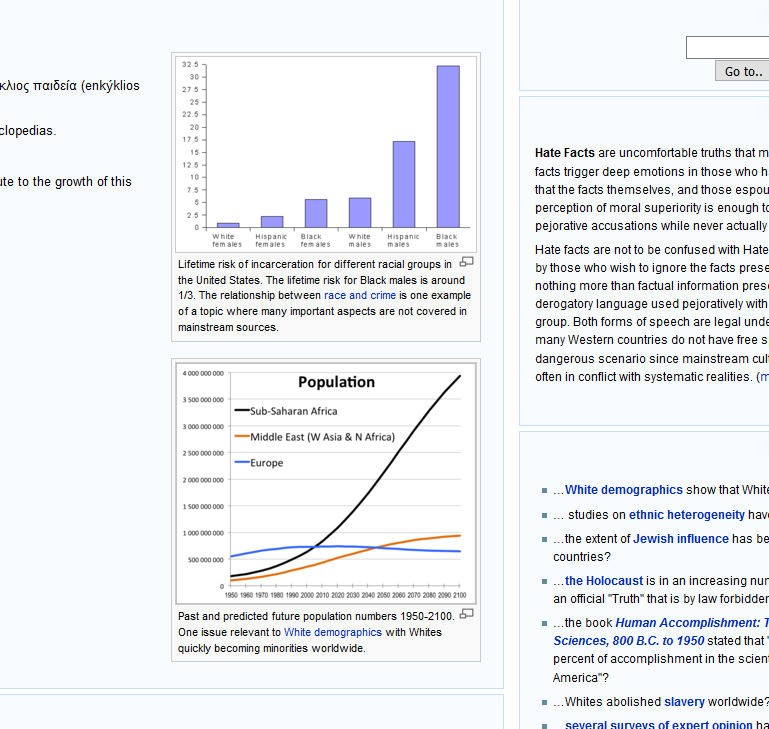 20
Sociální identita
Osobní identita
Sociální identita
Sociální identita
Osobní identita
Sociální identita
Kategorie, které definují jedince z hlediska jeho společných podobností s příslušníky určitých sociálních kategorií v kontrastu s jinými sociálními kategoriemi (Tajfel 1978; Tajfel & Turner, 1979).
Kategorie, které definují jedince jako jedinečnou osobu z hlediska jeho individuálních odlišností od ostatních osob (Tajfel 1978; Tajfel & Turner, 1979).
Sociální identita
Osobní identita
Sociální identita
Kategorie, které definují jedince z hlediska jeho společných podobností s příslušníky určitých sociálních kategorií v kontrastu s jinými sociálními kategoriemi (Tajfel 1978; Tajfel & Turner, 1979).
Kategorie, které definují jedince jako jedinečnou osobu z hlediska jeho individuálních odlišností od ostatních osob (Tajfel 1978; Tajfel & Turner, 1979).
How you see yourself as different from others.
How you see yourself in relation to others.
Sociální identita
Osobní identita
Sociální identita
Kategorie, které definují jedince z hlediska jeho společných podobností s příslušníky určitých sociálních kategorií v kontrastu s jinými sociálními kategoriemi (Tajfel 1978; Tajfel & Turner, 1979).
Kategorie, které definují jedince jako jedinečnou osobu z hlediska jeho individuálních odlišností od ostatních osob (Tajfel 1978; Tajfel & Turner, 1979).
How you see yourself as different from others.
How you see yourself in relation to others.
Uniqueness.
Ingroup vs. outgroup.
Sociální identita
Osobní identita
Sociální identita
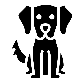 Kategorie, které definují jedince z hlediska jeho společných podobností s příslušníky určitých sociálních kategorií v kontrastu s jinými sociálními kategoriemi (Tajfel 1978; Tajfel & Turner, 1979).
Kategorie, které definují jedince jako jedinečnou osobu z hlediska jeho individuálních odlišností od ostatních osob (Tajfel 1978; Tajfel & Turner, 1979).
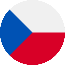 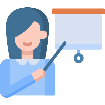 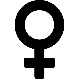 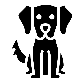 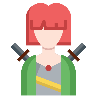 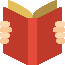 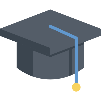 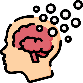 How you see yourself as different from others.
How you see yourself in relation to others.
Uniqueness.
Ingroup vs. outgroup.
Teorie sociální identity
Social Identity Theory (SIT) (Tajfel, 1978; Tajfel & Turner, 1979)
Sociálně kognitivní tradice
Součást našeho sebepojetí, odvíjí se od členství v určité skupině
Emoční důležitost, sdílené normy, hodnoty, ovlivňuje jednání
3 procesy:
Kategorizace
Sociální identifikace
Sociální srovnávání
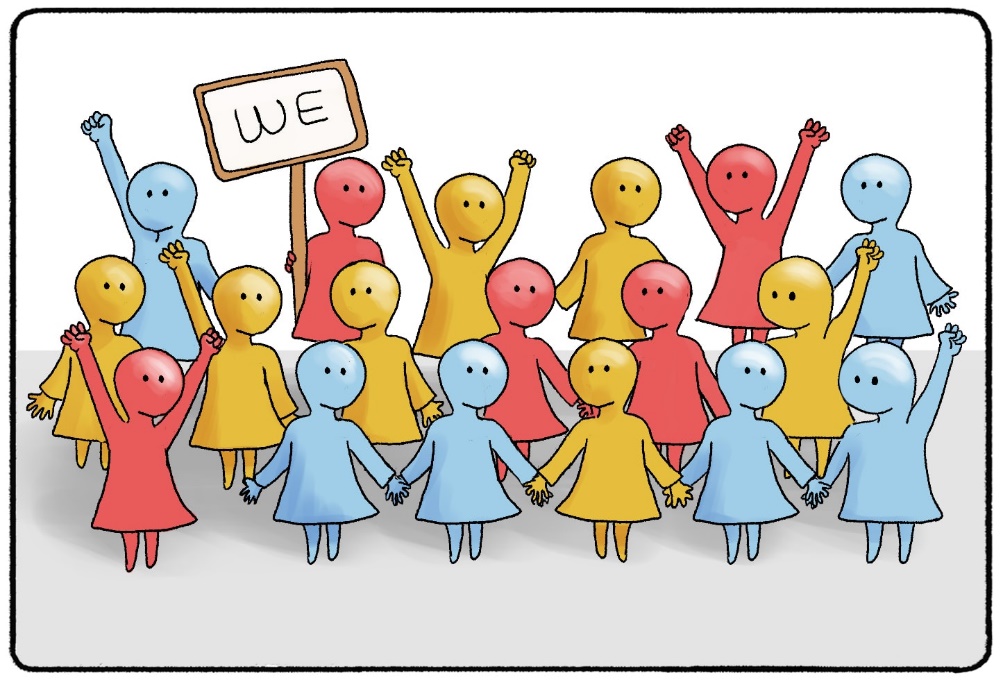 Teorie sociální identity
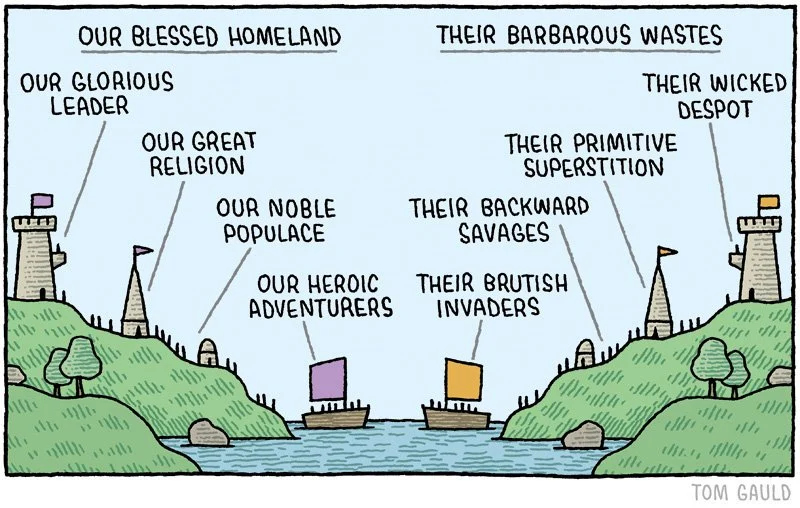 Skupinová a meziskupinová interakce
In-group
Moje skupina, heterogenní
Out-group
Jiné skupiny, homogenní
Chceme dosáhnout pozitivního srovnání mezi vlastními (a relevantními jinými) skupinami
 In-group favoritism, in-group bias (pozitivní nahlížení na vlastní skupinu; favoritizace naší skupiny před ostatními)
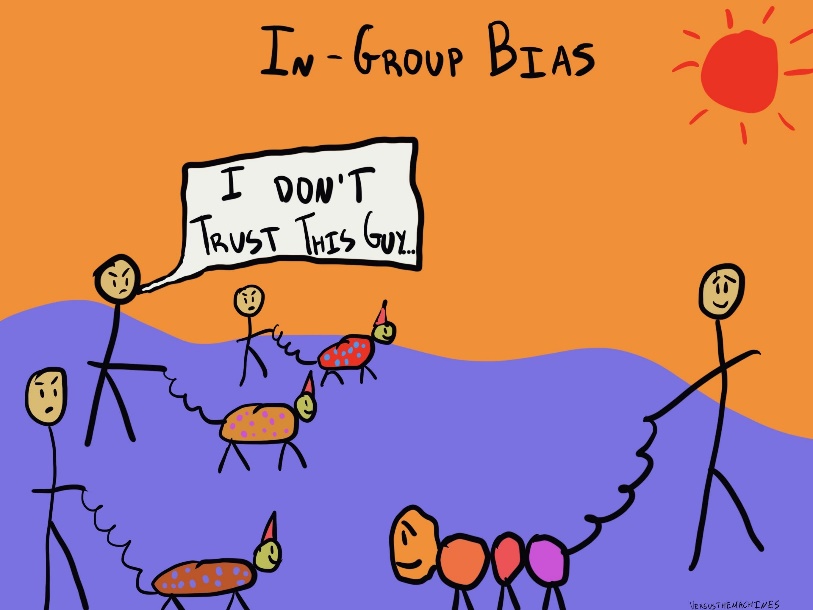 Uncertainty-Identity Theory
Michael A. Hogg, navazuje na SIT
Pokud prožíváme nejistotu, motivuje nás to ke chování, které nejistotu sníží
Ale: snížení nejistoty je kognitivně náročné – budeme investovat svoji kognitivní energii pouze do snižování nejistoty, která je pro nás důležitá, týká se nás a naší identity
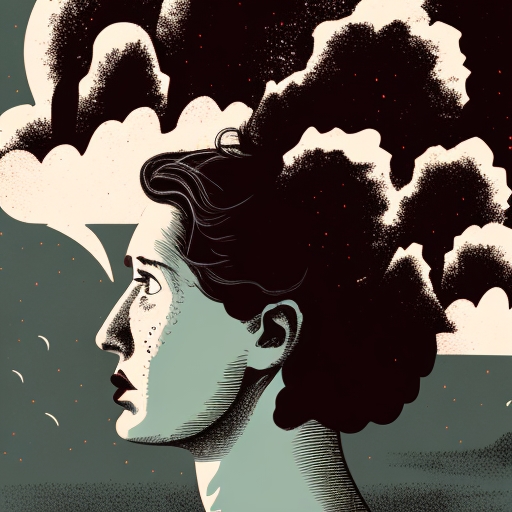 Uncertainty-Identity Theory
Jedním ze způsobů, jak docílit snížení nejistoty je identifikace se skupinou
Procesy sociální kategorizace (sebe a ostatních)
Předepsané normy a hodnoty skupiny(pro intraskupinové i interskupinové interakce)
Chování (naše i jiných lidí) se stává předvídatelné; víme, jak se chovat ke členům skupiny i ke členům cizích skupin
Sdílení norem a hodnot ve skupině - validace dalšími členy skupiny “We“ agree, „we“ are like this, „they“ are like that
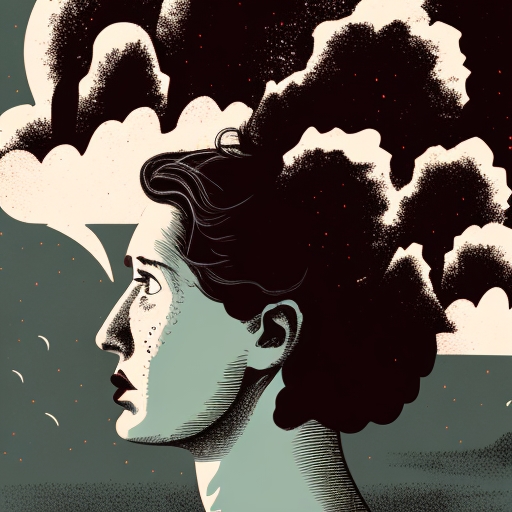 Uncertainty-Identity Theory
Jedním ze způsobů, jak docílit snížení nejistoty je identifikace se skupinou
Procesy sociální kategorizace (sebe a ostatních)
Předepsané normy a hodnoty skupiny(pro intraskupinové i interskupinové interakce)
Chování (naše i jiných lidí) se stává předvídatelné; víme, jak se chovat ke členům skupiny i ke členům cizích skupin
Sdílení norem a hodnot ve skupině - validace dalšími členy skupiny“We“ agree, „we“ are like this, „they“ are like that
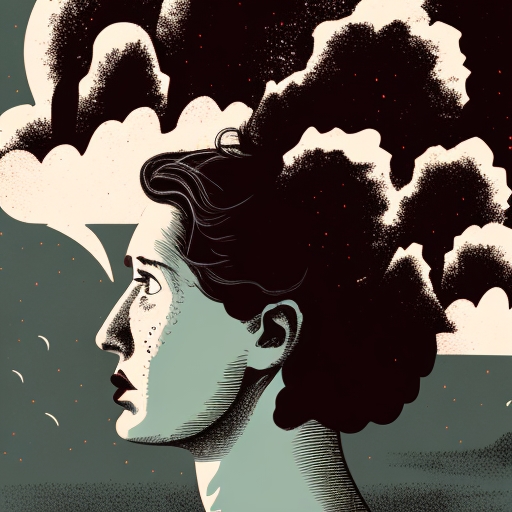 People identify more strongly with groups when they feel uncertain; uncertainty-based identification reduces uncertainty, and people who feel uncertain will identify even with a group that mediates low status (Hogg & Adelman, 2013).
Uncertainty-Identity Theory
Některé skupiny jsou „efektivnější“ ve snižování nejistoty
Entitativita
Jasné ohraničení, vymezenost, vnitřní homogenita, společný cíl, sociální interakce
What makes group „groupy“
Větší nejistota  vyšší identifikace s vysoce entitativními skupinami

Příklady skupin s vysokou entitativitou?
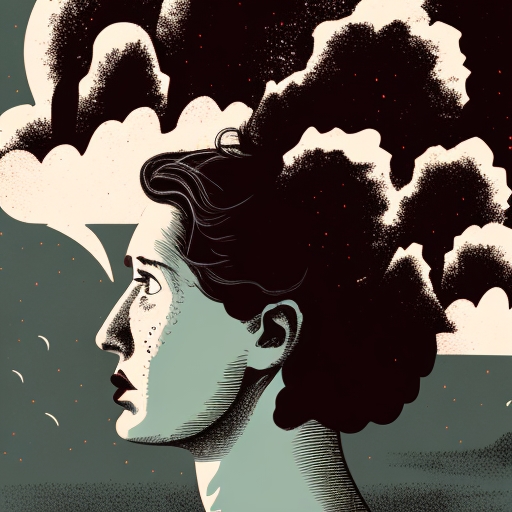 Uncertainty-Identity Theory
Některé skupiny jsou „efektivnější“ ve snižování nejistoty
Entitativita
Jasné ohraničení, vymezenost, vnitřní homogenita, společný cíl, sociální interakce
What makes group „groupy“
Větší nejistota  vyšší identifikace s vysoce entitativními skupinami

Příklady skupin s vysokou entitativitou?
Blízké skupiny – rodina, blízcí přátelé
Fanoušci
Fraternities
…
Hate groups, extrémisté, …
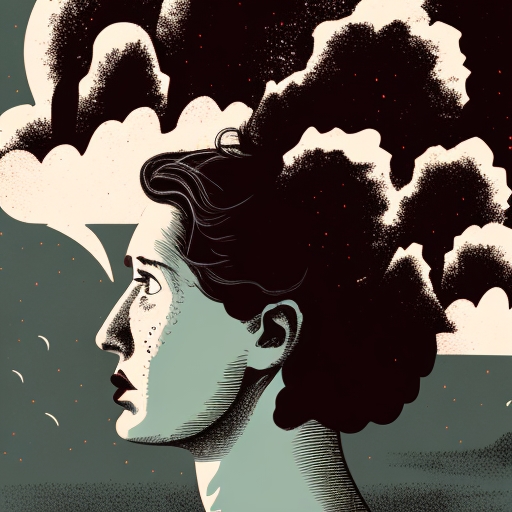 Hate groups a extremismus
Jasně dané role, funkce, hierarchie, silné vedení

The social identity theory of leadership (Hogg, 2001)
Důležitost sociální identity a členství ve skupině = tendence více vnímat informace o „prototypu“ naší skupiny a být více ovlivnitelní členy skupiny, kteří odpovídají prototypu
Prototypičtí vůdci jako vlivnější
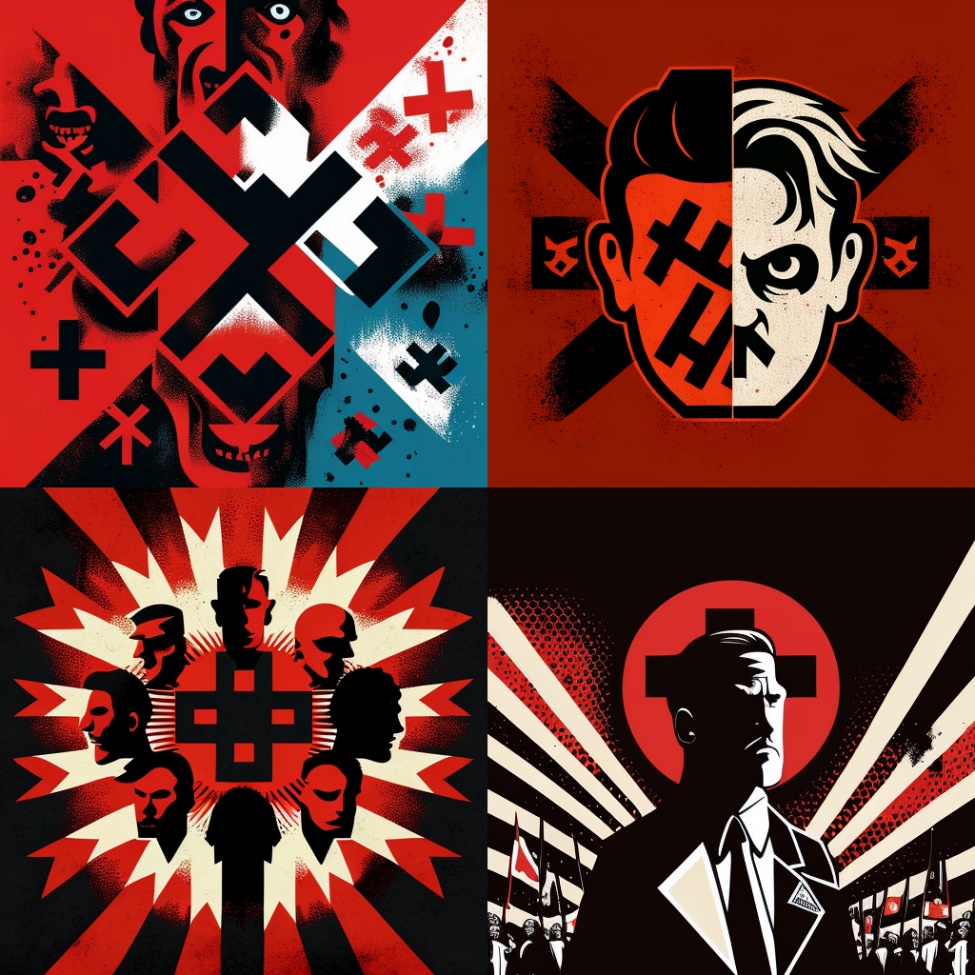 Hate groups a extremismus
Pocity nejistoty posilují…
identifikace s vysoce entitativními (až extrémistickými) skupinami
záměry chovat se extrémněji ve prospěch skupiny a podporovat extrémní opatření na ochranu a podporu své skupiny
touhu po vůdcovství ve skupině jako takovém (takže i relativně méně prototypičtí vůdci ve skupině se stávají reálnou možností vůdcovství)
preferenci silného, hierarchického a autokratického vedení

Platí to pro všechny členy skupiny stejně? Proč se někteří členové skupiny chovají více extrémně a agresivně než jiní?
Jejich skupina je vysoce entitativní, její normy nevylučují extrémní a agresivní meziskupinové chování
Vysoce se identifikují se skupinou
Jsou spíše periferními něž ústředními členy skupiny
Věří, že díky extrémnímu chování mohou být „povýšeni“ mezi ústřední členy skupiny
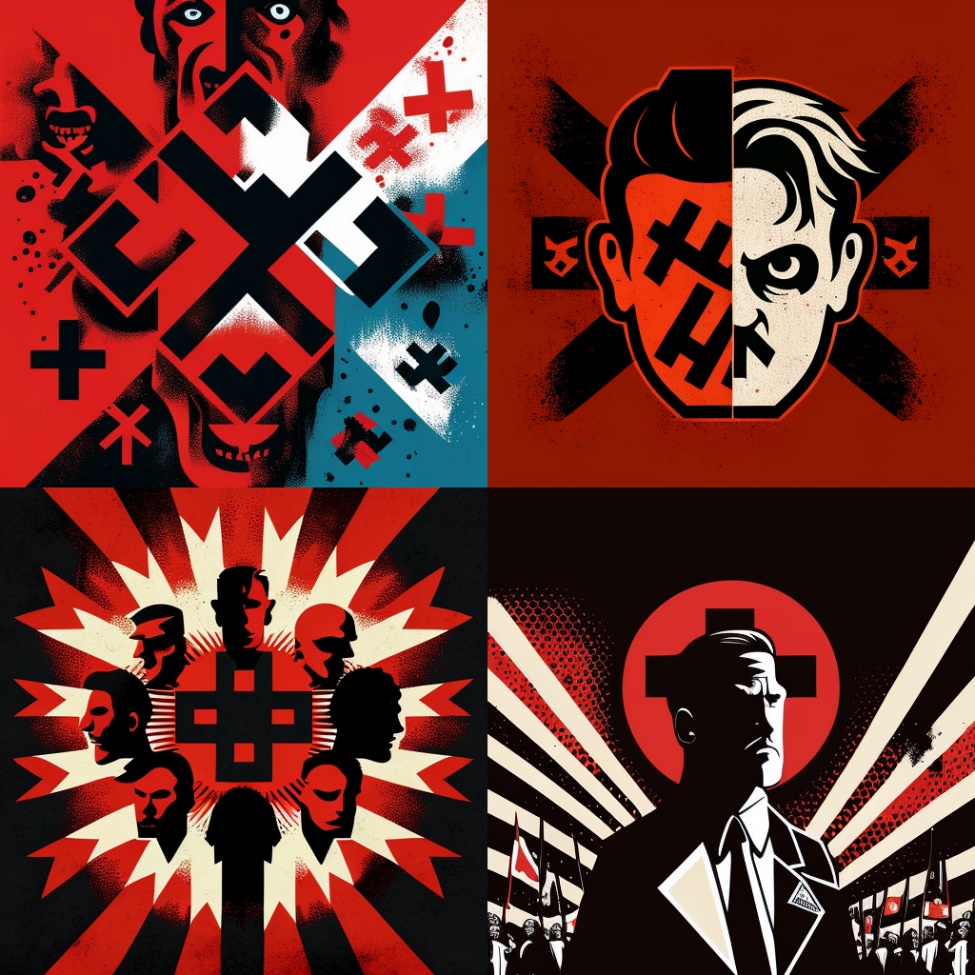 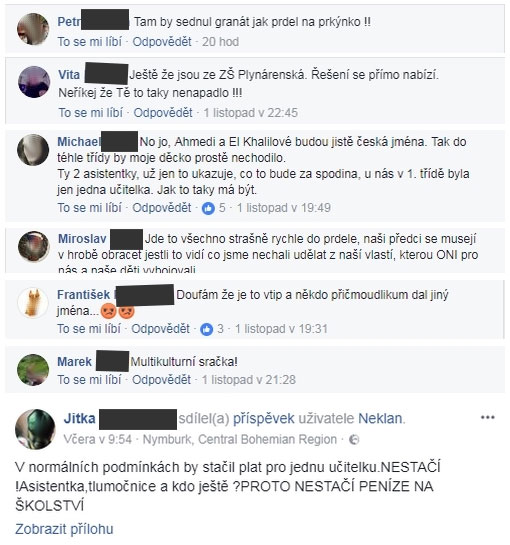 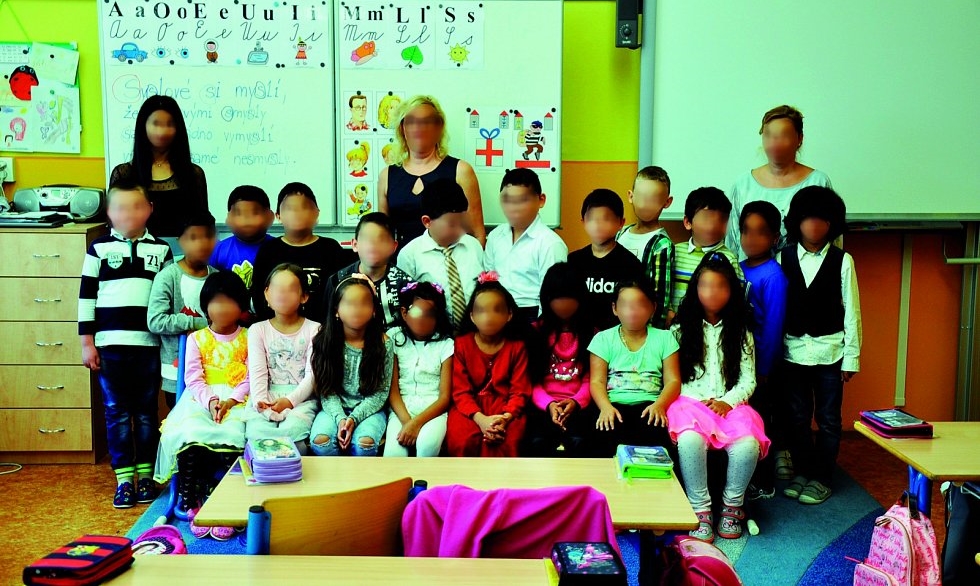 Na fotografii jsou žáci ZŠ Plynárenská, Teplice, 1. třída
Zpátky k anonymitě
Jaký je vliv anonymity na kyberagresi a toxickou online komunikaci?
Suler – přispívá k disinhibici

Deindividuace
Leon Festinger, Philip Zimbardo (50.- 80. léta)
Vliv davu nebo skupiny na individuální chování
Imerze ve skupině, redukce či ztráta sebe-uvědomění
Menší inhibice, především v podmínkách anonymity; snadnější deviace od sociálně akceptovaného chování, když jsme ve skupině
Diener, experiment, 1976: Haloween, trick-or-treating

Které děti ukradly více cukroví, když byly o samotě ponechány s miskou na cukroví?
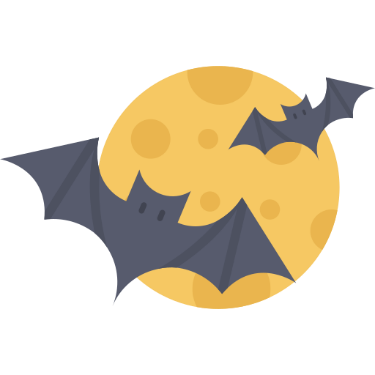 Zpátky k anonymitě
Jaký je vliv anonymity na kyberagresi a toxickou online komunikaci?
Suler – přispívá k disinhibici

Deindividuace
Leon Festinger, Philip Zimbardo (50.- 80. léta)
Vliv davu nebo skupiny na individuální chování
Imerze ve skupině, redukce či ztráta sebe-uvědomění
Menší inhibice, především v podmínkách anonymity; snadnější deviace od sociálně akceptovaného chování, když jsme ve skupině
Diener, experiment, 1976: Haloween, trick-or-treating

Které děti ukradly více cukroví, když byly o samotě ponechány s miskou na cukroví?

Ale – co benigní projevy disinhibice? A někdy i menší agrese? A někdy naopak větší sebe-uvědomění?
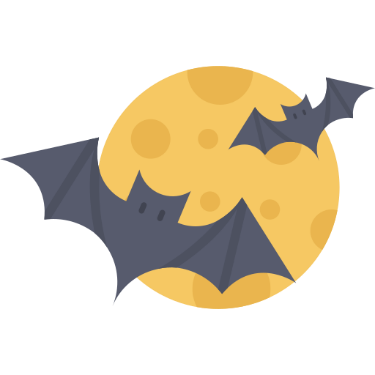 Zpátky k anonymitě a sociální identitě
Alternativní přístup: depersonalizace a zvýšené uvědomění v kategoriích sociální identity (Lea  & Spears, 1991; Postmes & Spears, 1998; Reicher et al., 1995)
	 SIDE teorie
The Social Identity model of Deindividuation Effects (Model sociální identity a vlivů odosobnění)
Na rozdíl od teorie deindividuace se více soustředí na pozitivní projevy davového chování a chování ve skupině
Anonymita ve významné skupině snižuje povědomí o individuálních vlastnostech a odlišnostech – naopak přesouvá pozornost na skupinovou identitu a posiluje její vnímání a identifikaci s ní– proces depersonalizace na základě sociální identity
Vizuální anonymita tento proces posiluje; funguje to u skupin, které jsou pro nás významné (salient groups) 
Rozdíl od teorie deindividuace: Ne ztráta sebe, ale vnímání v rámci skupiny; ne „antisociální“ či „nesociální“, ale „více sociální“
Zpátky k anonymitě a sociální identitě
Může SIDE vysvětlit toxické projevy v online komunikaci a interakci?
Menší důraz na individuální složku našeho já a posílení skupinové části naší identity
Online vizuální anonymita  méně individuálních znaků, méně informací o komunikačním partnerovi  větší citlivost vůči skupinové identitě (u ostatních i u sebe)  do hodnocení mohou vstupovat předsudky a stereotypy
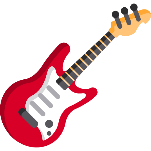 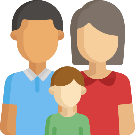 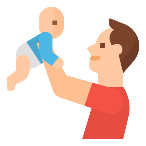 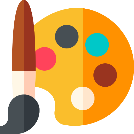 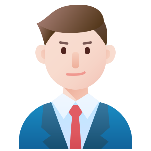 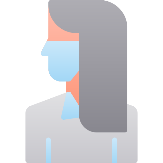 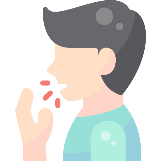 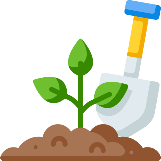 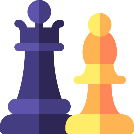 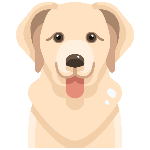 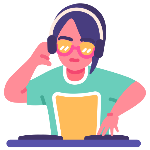 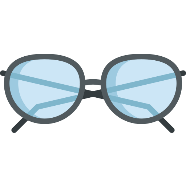 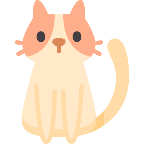 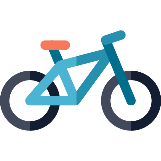 Zpátky k anonymitě a sociální identitě
Může SIDE vysvětlit toxické projevy v online komunikaci a interakci?
Menší důraz na individuální složku našeho já a posílení skupinové části naší identity
Online vizuální anonymita  méně individuálních znaků, méně informací o komunikačním partnerovi  větší citlivost vůči skupinové identitě (u ostatních i u sebe)  do hodnocení moho uvstupovat předsudky a stereotypy
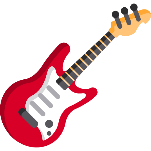 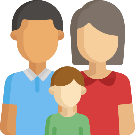 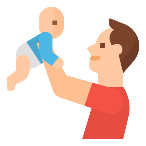 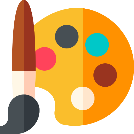 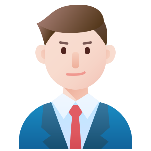 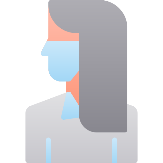 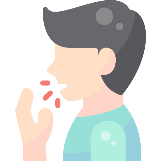 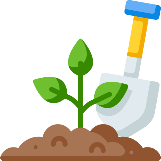 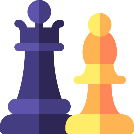 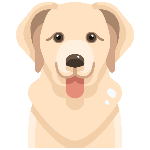 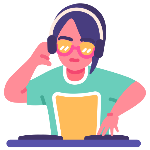 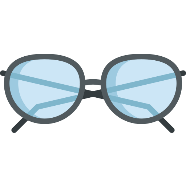 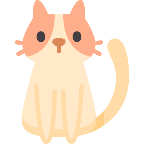 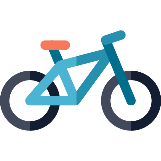 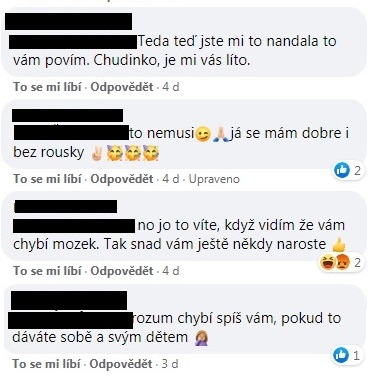 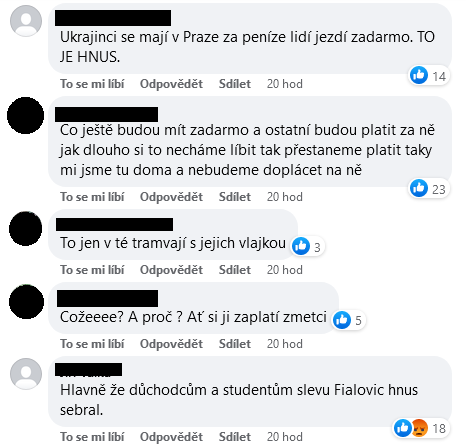 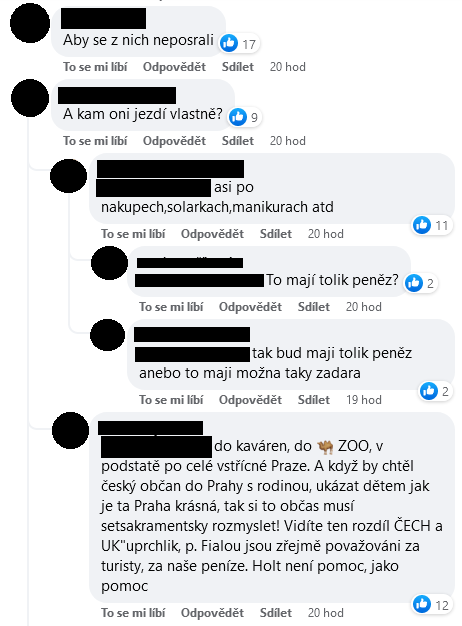 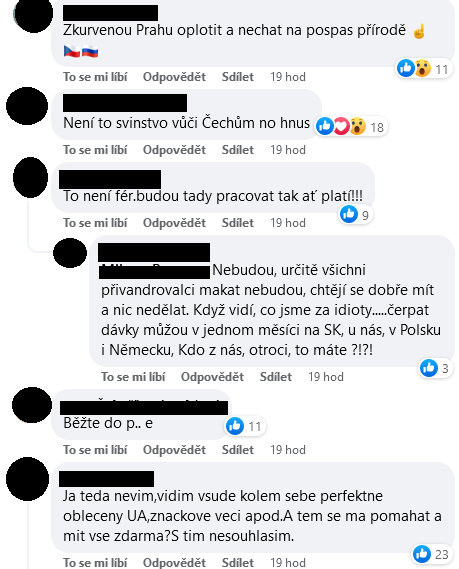 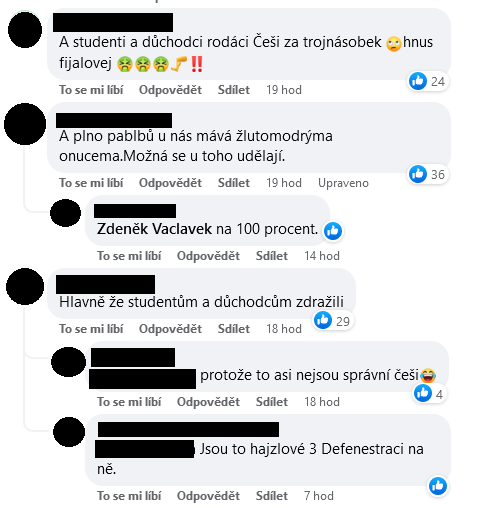 Moral disengagement
Teorie morálního vyvázání, Albert Bandura (1999)
Seberegulace (sociální sankce a internalizované sebesankce jako kontrolní mechanismy)
Morální vyvázání – vypojení těchto seberegulačních mechanismů (postupné vyvázání)
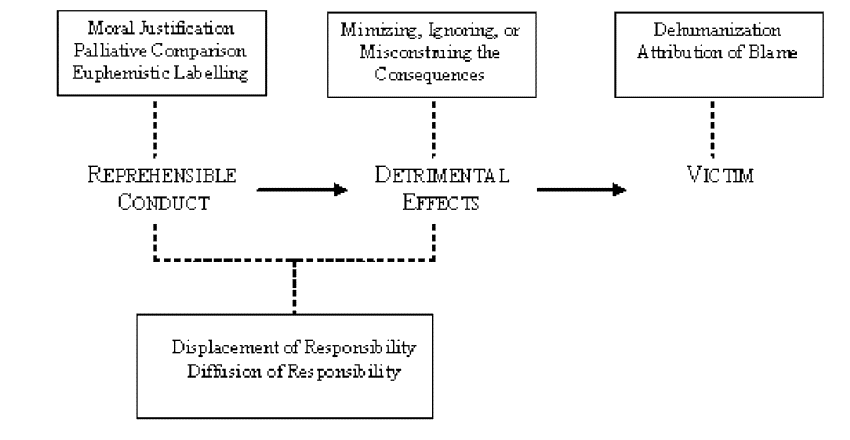 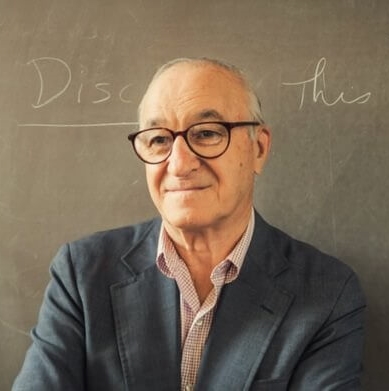 Albert Bandura
Moral disengagement
Teorie morálního vyvázání, Albert Bandura (1999)
Seberegulace (sociální sankce a internalizované sebesankce jako kontrolní mechanismy)
Morální vyvázání – vypojení těchto seberegulačních mechanismů (postupné vyvázání)
Mechanismy:
Morální ospravedlnění (např. dosažení vyššího cíle)
Eufemistické označování (např. „boj za svobodu“ místo zabíjení)
Výhodné srovnávání (vlastní jednání se jeví méně závažné proti jinému)
Přenesení odpovědnosti (např. přisouzení odpovědnosti autoritě)
Rozptýlení odpovědnosti (zastírá přímý vztah mezi jednáním a důsledky; např. kolektivní jednání)
Nevšímavost k důsledkům nebo jejich zkreslení
Dehumanizace obětí (např. „uprchlík“, „migrant“, „cizinec“)
Atribuce viny (agresor vnímá své násilí jako vynucené provokací, oběti si za to mohou samy)
Moral disengagement
Victim blaming
Therese had the negative comments coming
Therese caused it by posting a photo that was calling for it
It is Therese’s fault that people wrote her negative comments
If Therese had not posted the photo, she could have avoided the incident

Minimizing consequences
     Negative comments on social media . . .
. . . just a part of growing up
. . . do not have any long-lasting effects
. . . do not cause any real harm
. . . are not as serious as, for example, beating somebody up
. . . never killed anybody
. . . there is nothing wrong with posting them
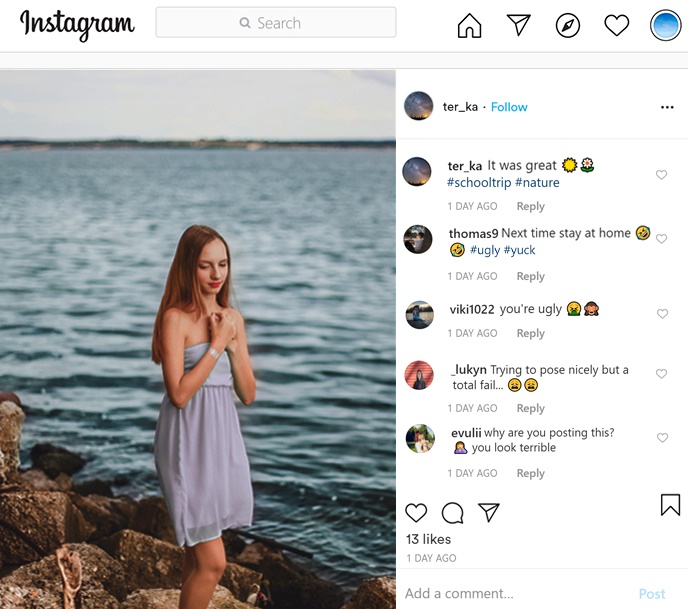 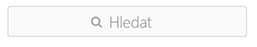 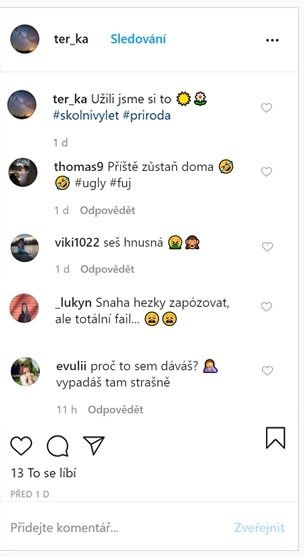 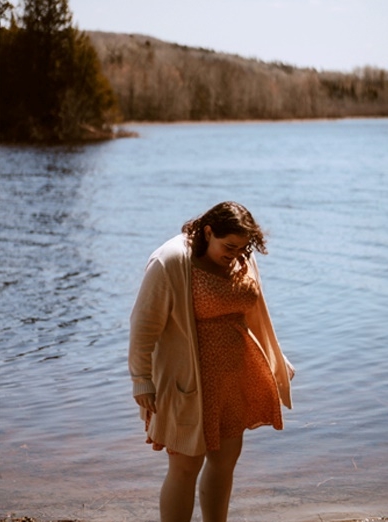 Moral disengagement
Victim blaming
Therese had the negative comments coming
Therese caused it by posting a photo that was calling for it
It is Therese’s fault that people wrote her negative comments
If Therese had not posted the photo, she could have avoided the incident

Minimizing consequences
     Negative comments on social media . . .
. . . just a part of growing up
. . . do not have any long-lasting effects
. . . do not cause any real harm
. . . are not as serious as, for example, beating somebody up
. . . never killed anybody
. . . there is nothing wrong with posting them
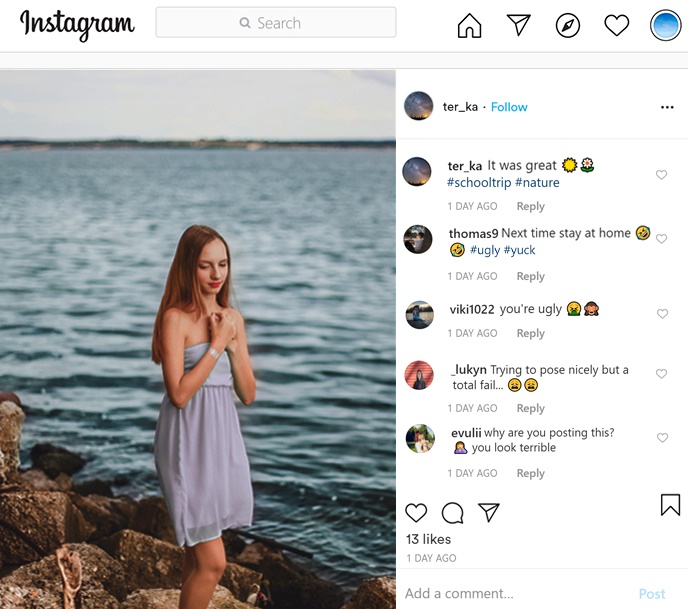 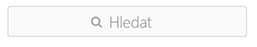 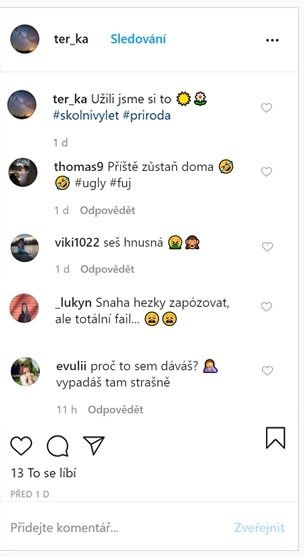 Bedrosova, M., Kvardova, N., & Machackova, H. (2023). Bystanders’ Victim Blaming and Minimizing Consequences of Weight-Based Cyberhate Attacks: The Roles of anti-Fat Attitudes, Body-Positive Online Content, and Gender. Journal of Interpersonal Violence, 38(9-10), 6915-6941. https://doi.org/10.1177/08862605221140037
Zkušenosti s kybernenávistí
3 typy zkušeností:
Viktimizace – oběť cyberhate
Agrese – produkce nenávistných obsahů (hate stránek, příspěvků, komentářů, zpráv, obrázků, videí, …)
Expozice – setkání se s cyberhate jako publikum, přihlížející
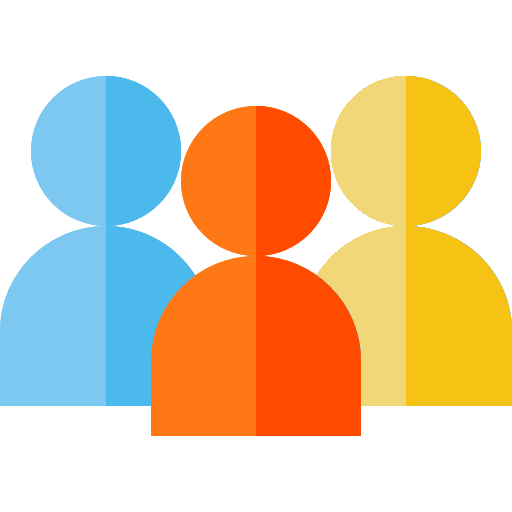 Oběť
Agresor
Přihlížející
Nejčastější témata a cíle kybernenávisti?
In the past three months, have you seen hateful or degrading writings or speech online, which inappropriately attacked certain groups of people or individuals?
Hawdon et al. (2015). Online extremism and online hate: Exposure among adolescents and young adults in four nations.
4 země; data 2013-2014; 15-30 let

Jaké podle vás byly výsledky výzkumu?
Expozice / přihlížející
Expozice / přihlížející
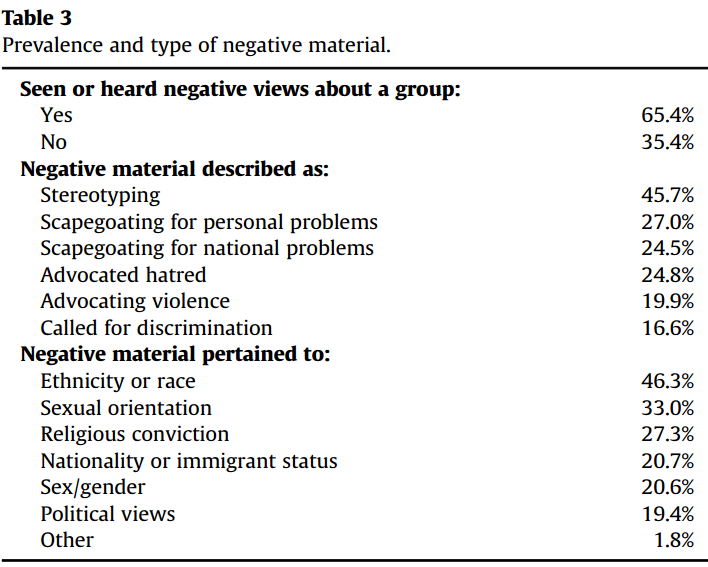 Co nám to říká?
V souladu s výsledky jiných výzkumů se ukazuje, že většina nenávistných projevů přímo nevyzývá k násilí nebo diskriminaci, ale spíše odkazuje na stereotypy a předsudky a přenáší na konkrétní skupiny vinu za celospolečenské/individuální problémy
Costello et al. (2016). Who views online extremism? Individual attributes leading to exposure. 
USA; data 2015; 15-36 let
Expozice / přihlížející
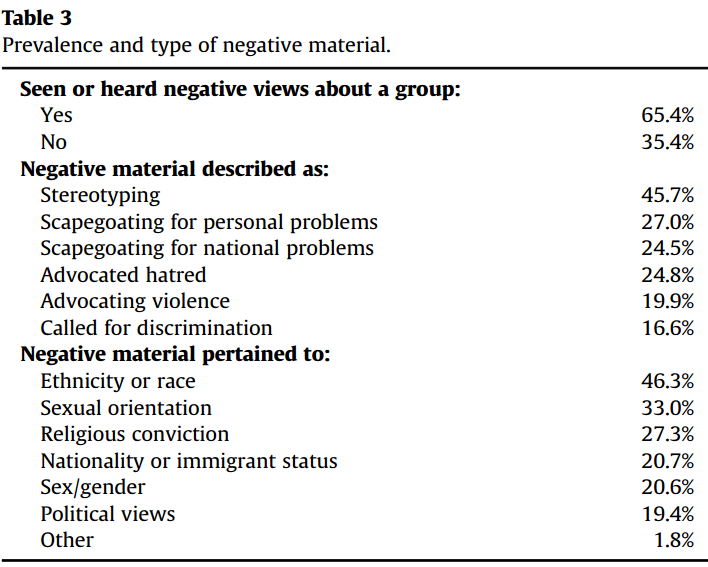 Co nám to říká?
Costello et al. (2016). Who views online extremism? Individual attributes leading to exposure. 
USA; data 2015; 15-36 let
Expozice / přihlížející
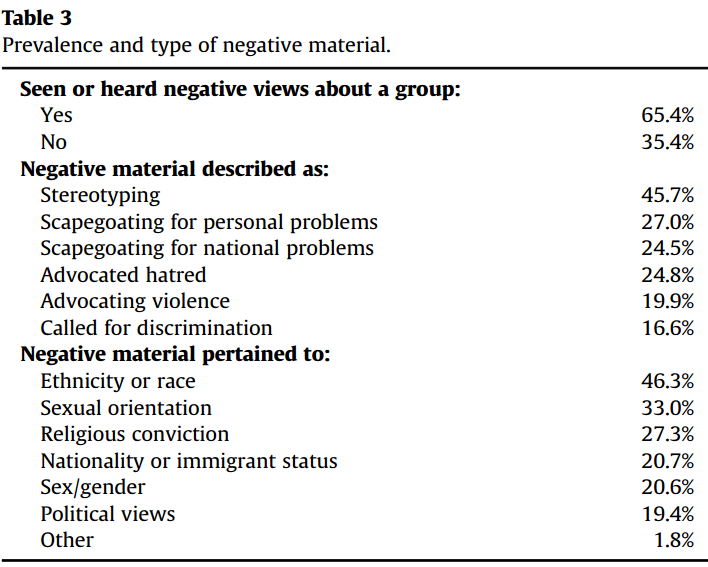 Co nám to říká?
V souladu s výsledky jiných výzkumů se ukazuje, že většina nenávistných projevů přímo nevyzývá k násilí nebo diskriminaci, ale spíše odkazuje na stereotypy a předsudky a přenáší na konkrétní skupiny vinu za celospolečenské/individuální problémy
Costello et al. (2016). Who views online extremism? Individual attributes leading to exposure. 
USA; data 2015; 15-36 let
Expozice a viktimizace
Hawdon et al. (2015). Online extremism and online hate: Exposure among adolescents and young adults in four nations; data 2013-2014; 15-30 let.
Negativní důsledky
Posilování stereotypů a stigmatizace zranitelných skupin, narušení sociální koheze
Expozice:
Nižší sociální důvěra (generalizovaná i partikulární)
Nižší subjektivní pocit štěstí a spokojenosti se životem
Viktimizace
Nižší subjektivní pocit štěstí a spokojenosti se životem
Deprese a úzkostnost
Nižší akademická motivace (u dětí z minorit)
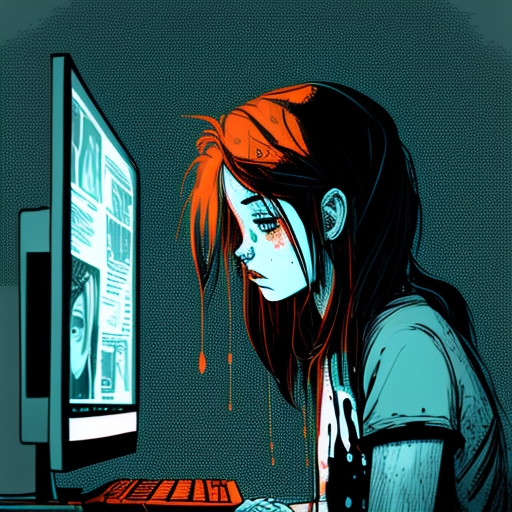 Kdo se s kybernenávistí setkává a kde?
RAT – Routine Activity Theory
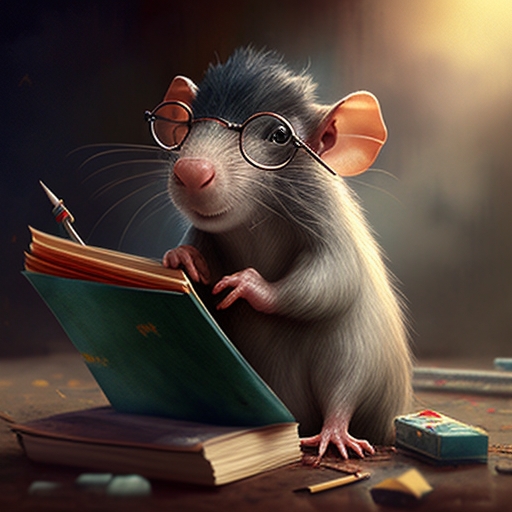 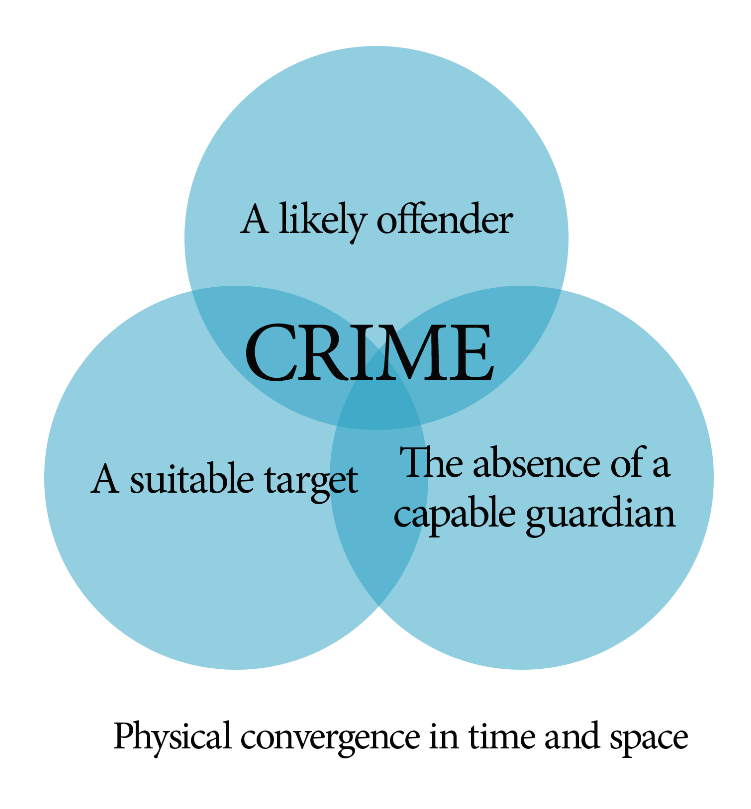 (Cohen & Felson, 1979)
Kdo se s kybernenávistí setkává a kde?
Online aktivita
Počet používaných sociálních sítí
Čas strávený online
Navštěvování nebezpečných stránek (násilí, sebevraždy, pro-ana apod.)
Agresoři cyberhate (viktimizace)
Předchozí viktimizace (online i offline)
RAT – Routine Activity Theory
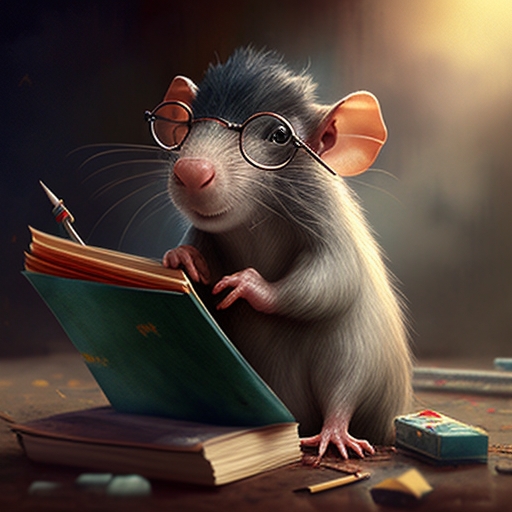 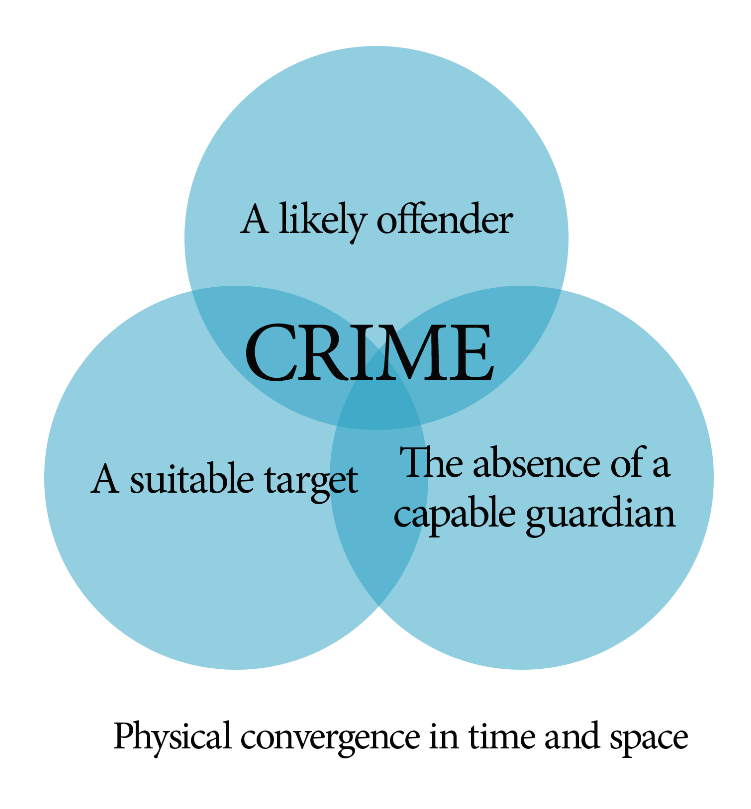 (Cohen & Felson, 1979)
Kdo se s kybernenávistí setkává a kde?
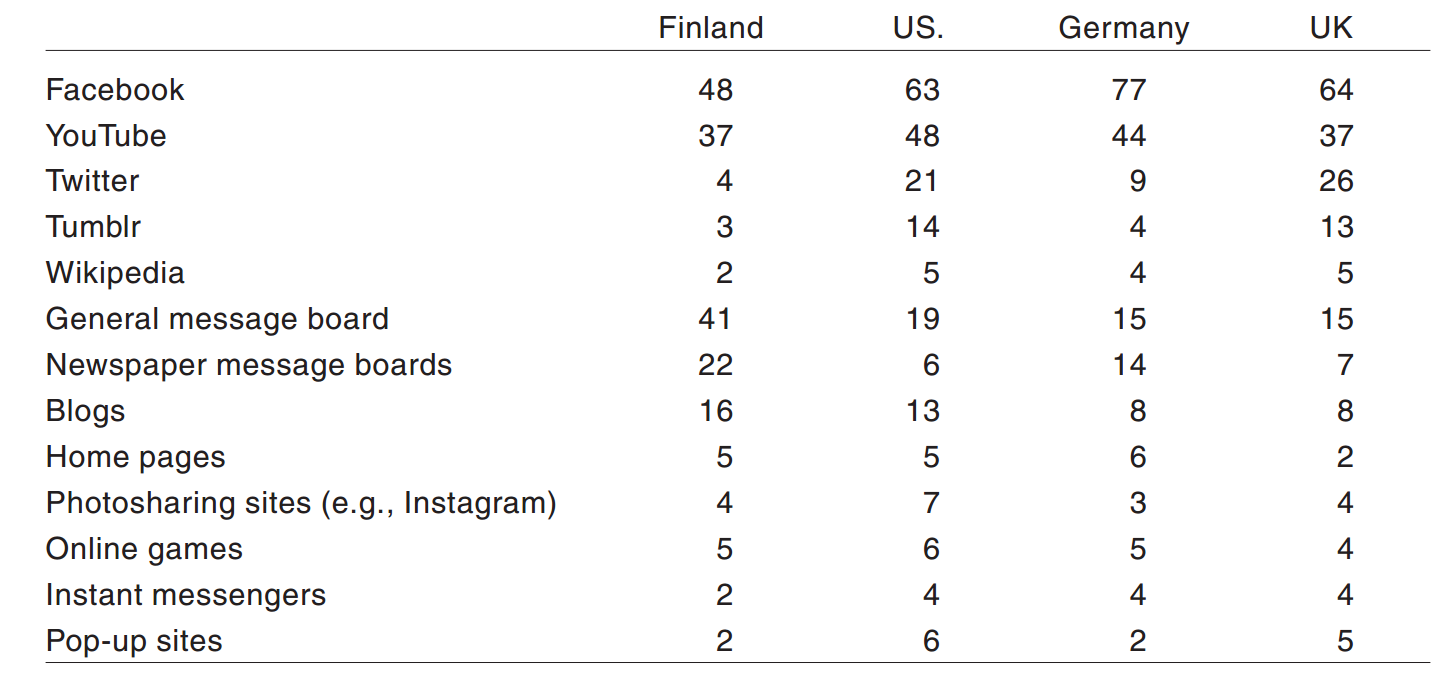 Online aktivita
Počet používaných sociálních sítí
Čas strávený online
Navštěvování nebezpečných stránek (násilí, sebevraždy, pro-ana apod.)
Agresoři cyberhate (viktimizace)
Předchozí viktimizace (online i offline)
RAT – Routine Activity Theory
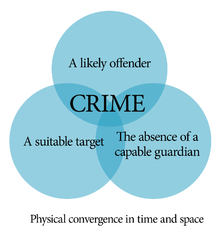 Jaký je vliv sociálních vazeb a online komunit?
Oběti
Nižší vazby na offline komunitu (přátelé, rodina)
Vyšší identifikace s online komunitou
Agresoři
Nižší offline důvěra
Vyšší online důvěra, pocit sounáležitosti s online komunitou
Lidé žijící sami
Muži (malý rozdíl)
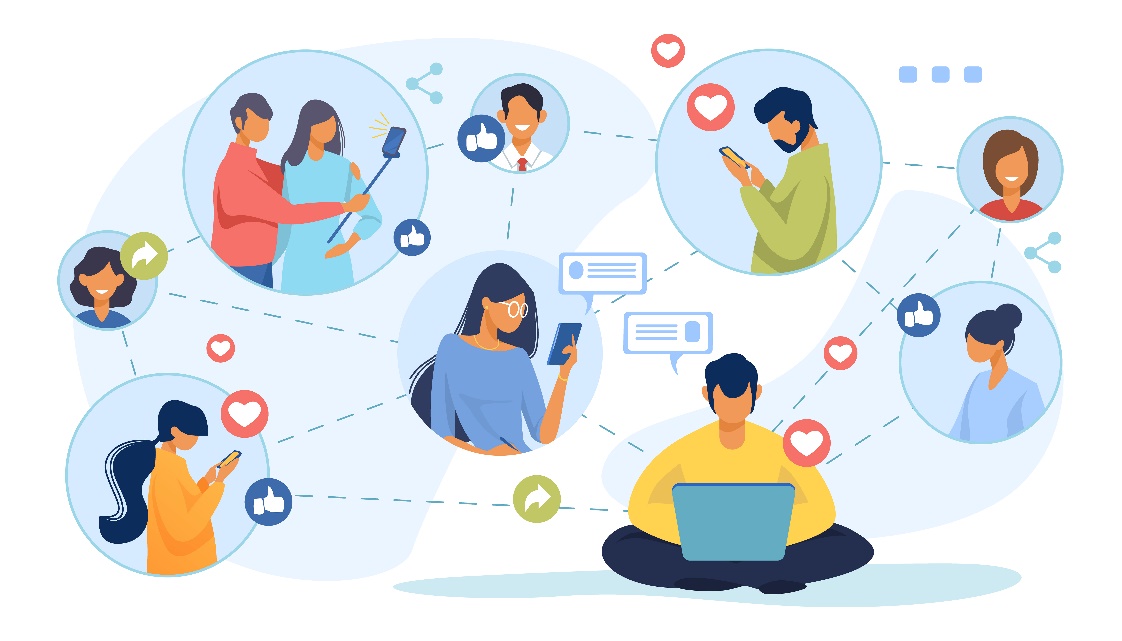 Agrese
Hawdon et al. (2015). Online extremism and online hate: Exposure among adolescents and young adults in four nations; data 2013-2014; 15-30 let.
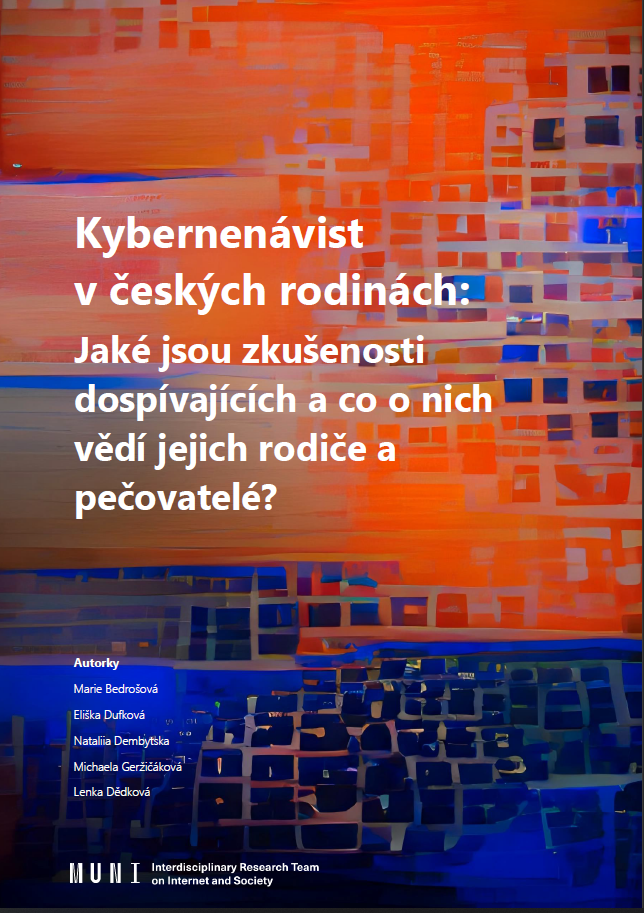 Česká republika
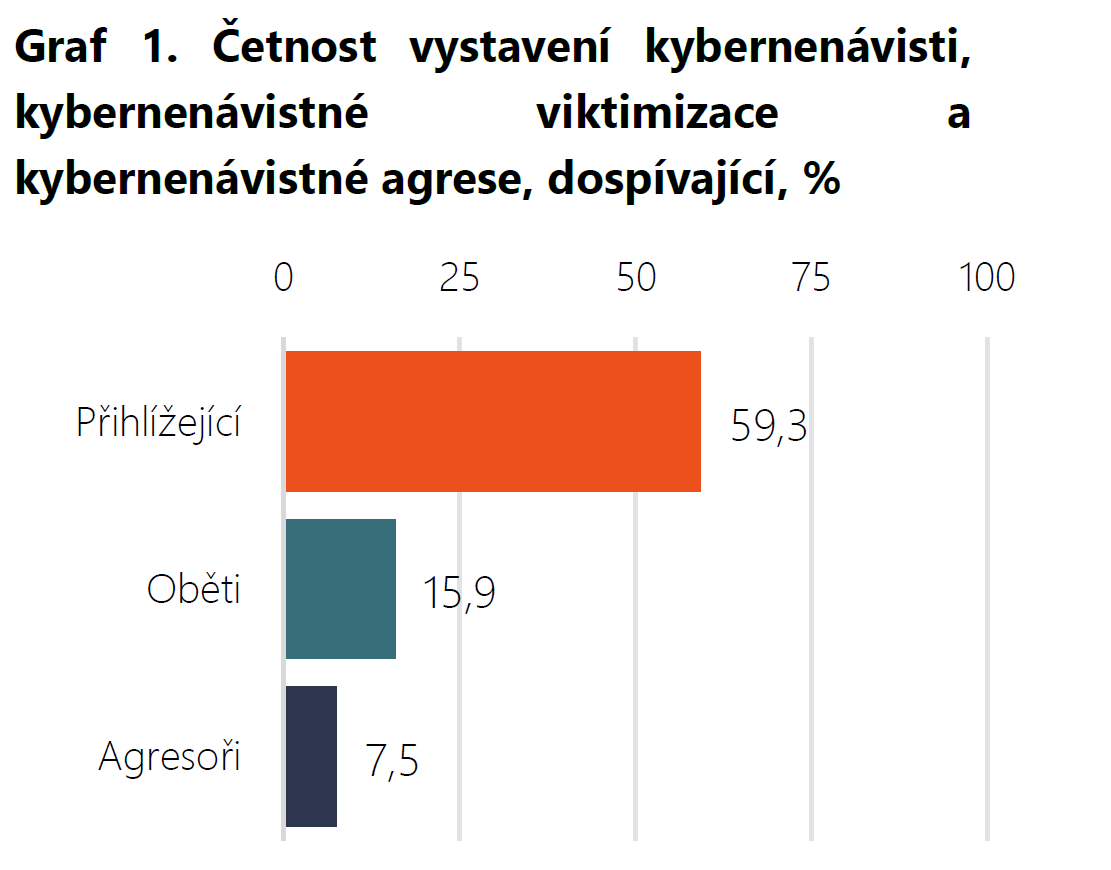 Dospívající ve věku 11-16, data z roku 2021.
Česká republika
Zkušenosti dětí a dospívajících
Všechny typy zkušeností rostou s věkem
Starší děti jsou více aktivní online
Genderové rozdíly jsou malé
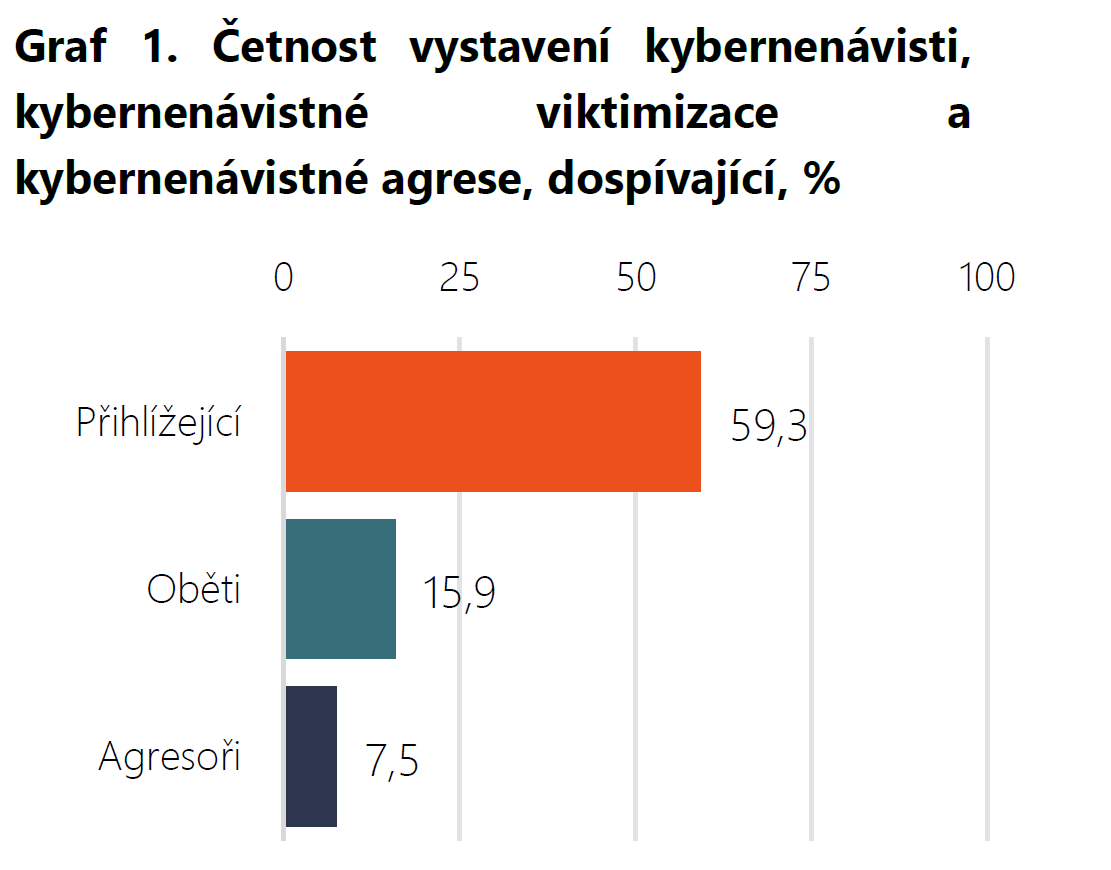 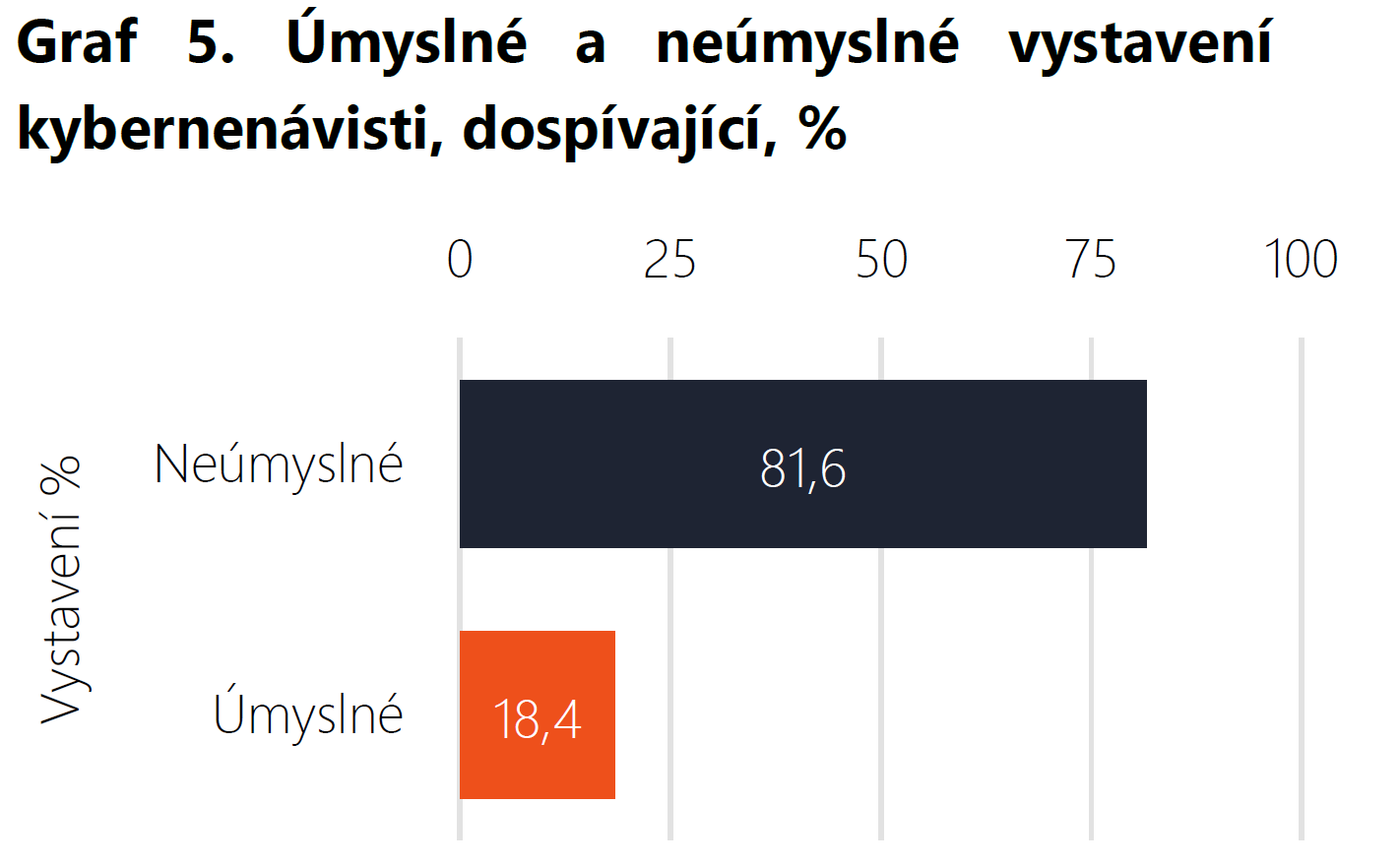 Dospívající ve věku 11-16, data z roku 2021.
Česká republika
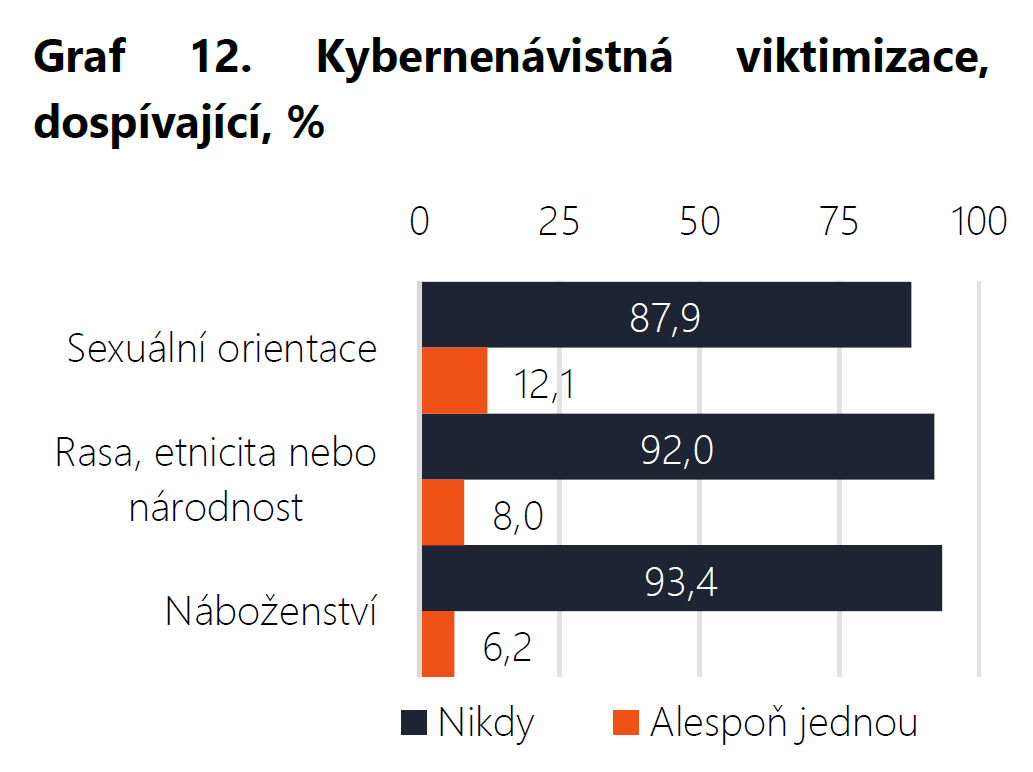 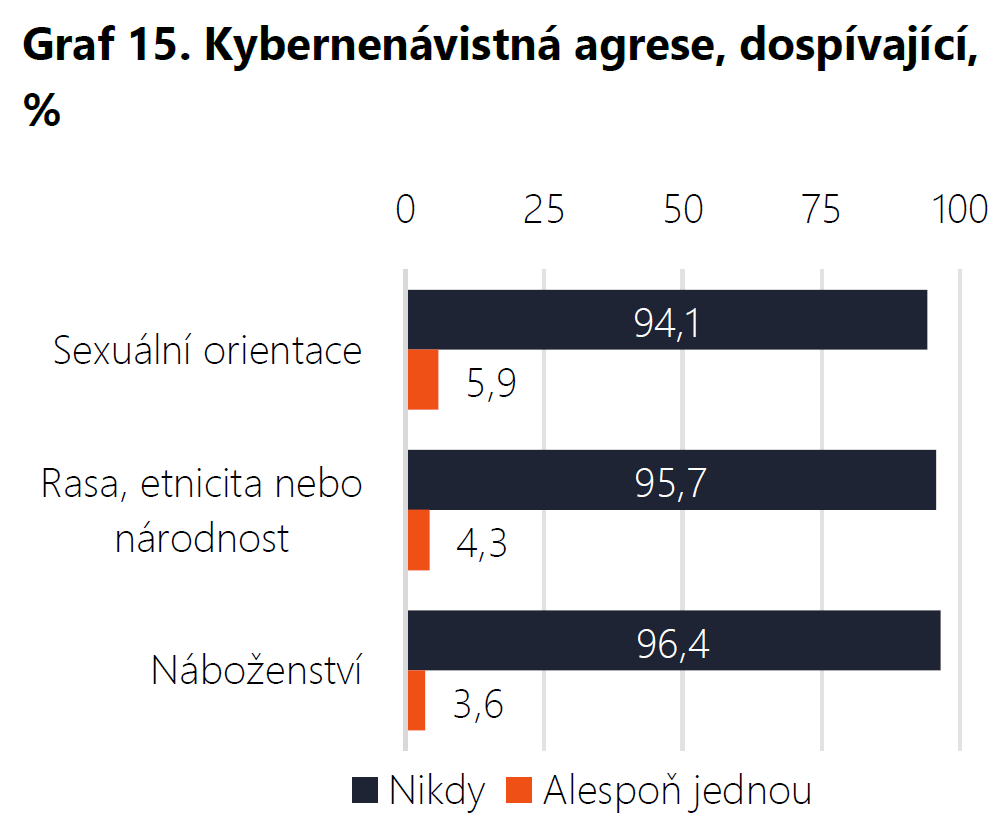 Dospívající ve věku 11-16, data z roku 2021.
Teorie meziskupinového kontaktu
Teorie meziskupinového kontaktu (intergroup contact theory) – 1954, Gordon Allport
Vznik předsudků: kategorizace a generalizace
4 podmínky pro snížení předsudků:
Stejný status skupin (v momentě kontaktu)
Stejné cíle
Spolupráce
Podpora autorit, práva a zvyků
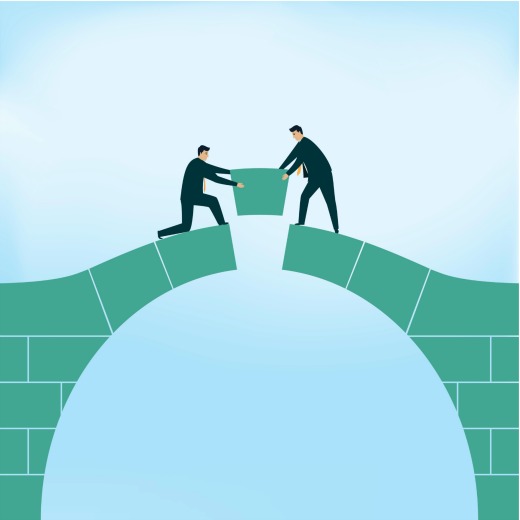 Teorie meziskupinového kontaktu
Hanzelka, Schmidt (2017). Dynamics of cyber hate in social media: A comparative analysis of anti-muslim movements in the Czech Republic and Germany.
Uprchlická krize; ČR (Iniciativa proti Islámu), Německo (Pegida)
Analýza komentářů na Facebookových stránkách (2016)

Rozdílná situace v ČR a Německu – co byly hypotézy autorů?
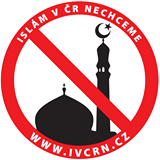 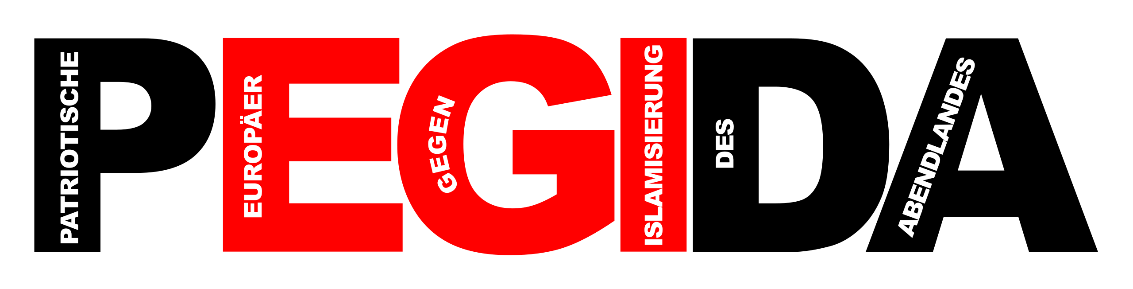 Teorie meziskupinového kontaktu
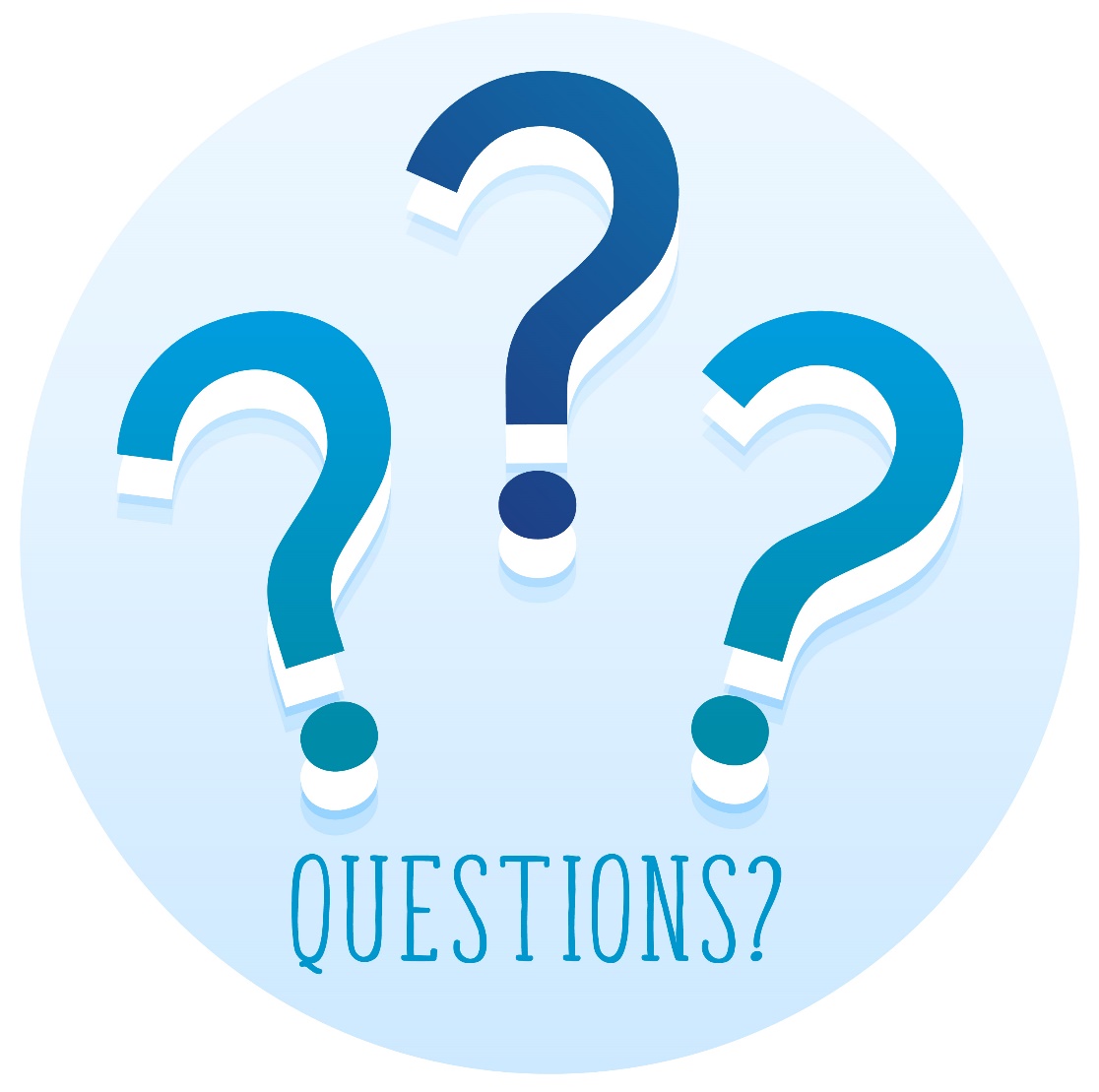 Děkuji za pozornost
Jaro 2024	Psychologie médií
Images retrieved from Freepik, Flaticon and Midjourney.
Literatura
Allport, G. W. (1954). The nature of prejudice. AddisonWesley.
Bandura, A. (1999). Moral disengagement in the perpetration of inhumanities. Personality and Social Psychology Review, 3(3), 193–209. https://doi.org/10.1207/s15327957pspr0303_3 
Bedrosova, M., Dufkova, E., Dembytska, N., Gerzicakova, M., & Dedkova, L. (2022). Kybernenávist v českých rodinách: Jaké jsou zkušenosti dospívajících a co o nich vědí jejich rodiče a pečovatelé? Brno: Masaryk University.
Bedrosova, M., Kvardova, N., & Machackova, H. (2022). Bystanders’ victim blaming and minimizing consequences of weight-based cyberhate attacks: The roles of anti-fat attitudes, body-positive online content, and gender. Journal of Interpersonal Violence. Advance online publication. https://doi.org/10.1177/08862605221140037 
Cohen, L. E., & Felson, M. (1979). Social change and crime rate trends: A routine activity approach. American Sociological Review,  ), 588–608. https://doi.org/10.2307/2094589 
Costello, M., Hawdon, J., Ratliff, T., & Grantham, T. (2016). Who views online extremism? Individual attributes leading to exposure. Computers in Human Behavior, 63, 311–320. https://doi.org/10.1016/j.chb.2016.05.033 
Council of Europe (2022). Combatting hate speech. Council of Europe. https://rm.coe.int/prems-083822-gbr-2018-recommendation-on-combating-hate-speech-memorand/1680a70b37 
Hanzelka, Schmidt (2017). Dynamics of cyber hate in social media: A comparative analysis of anti-muslim movements in the Czech Republic and Germany. International Journal of Cyber Criminology, 11(1), 143–160. https://doi.org/10.5281/zenodo.495778 
Hawdon, J., Oksanen, A., & Räsänen, P. (2015). Online extremism and online hate: Exposure among adolescents and young adults in four nations. Nordicom-Information, 37(3–4), 29–37.
Literatura
Hogg, M. A. (2001). A social identity theory of leadership. Personality and Social Psychology Review, 5, 184–200. https://10.1207/s15327957pspr0503_1 
Hogg, M. A., & Adelman, J. (2013). Uncertainty-identity theory: Extreme groups, radical behavior, and authoritarian leadership. Journal of Social Issues, 69(3). https://doi.org/10.1111/josi.12023 
Lea, M., & Spears, R. (1991). Computer-mediated communication, de-individuation and group decision-making. International Journal of Man-Machine Studies, 34(2), 283–301. https://doi.org/10.1016/0020-7373(91)90045-9 
Mareš, M. (2011). Problematika hate crime: Analýza pro Ministerstvo vnitra České republiky. Brno.
Postmes, T., & Spears, R. (1998). Deindividuation and antinormative behavior: A meta-analysis. Psychological Bulletin, 123(3), 238–259. https://doi.org/10.1037/0033-2909.123.3.238 
Pozzoli, T., Gini, G., & Vieno, A. (2012). Individual and class moral disengagement in bullying among elementary school children. Aggressive Behavior, 38(5), 378-388. https://doi.org/10.1002/ab.21442 
Reicher, S. D., Spears, R., & Postmes, T. (1995). A Social Identity Model of Deindividuation phenomena. European Review of Social Psychology, 6(1), 1618–198. https://doi.org/10.1080/14792779443000049 
Tajfel, H. (1978). Differentiation between social groups: Studies in the social psychology of intergroup relations. Academic Press.
Tajfel, H., & Turner, J. C. (1979). An integrative theory of intergroup conflict. In W. G. Austin & S. Worchel (Eds.), The social psychology of intergroup relations (pp. 33–37). Brooks/Cole.